Was Columbus a Hero or Villain?
Cyberbullying, Social and Historical Literacy and the Search for Truth
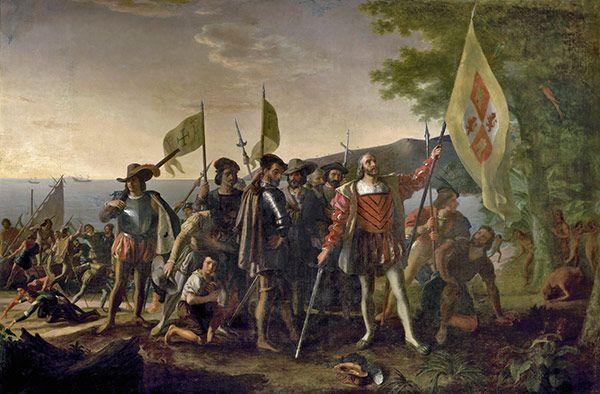 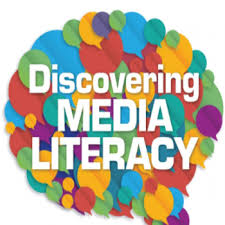 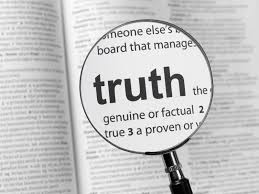 Lesson 1: Sourcing
Was Christopher Columbus a hero or a villain?
What Is Sourcing and How Can It Help Us Find Truth?
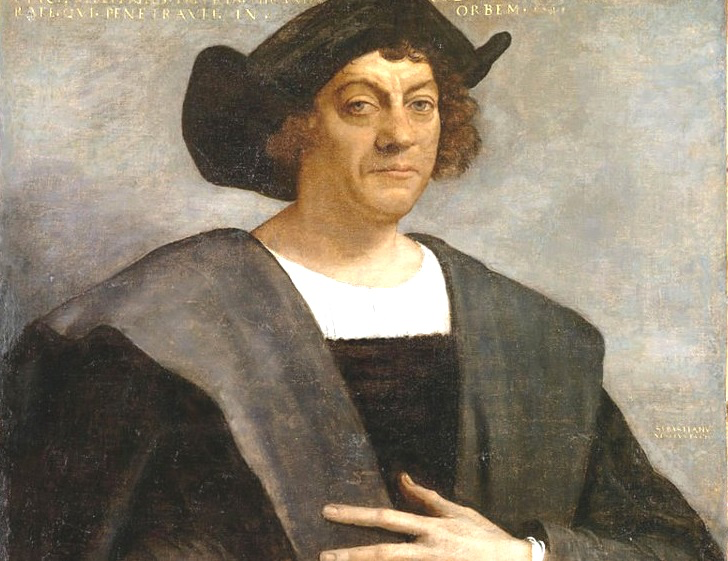 By: Christine Cassese and Eliana Gagliano
Objective: After reading Mr. Peabody’s Apples as a class, students will determine central ideas or themes of a text, analyze their development, and summarize the key supporting details and ideas to determine what the main idea of the story is.
Students will explore the question of “What is sourcing and how can it help us find truth?” by writing an alternative ending to the story in which students find a way to correct the inaccurate sources in the story based on sound, relevant accurate alternate ending solutions.
LET’S START…
with a game of telephone!
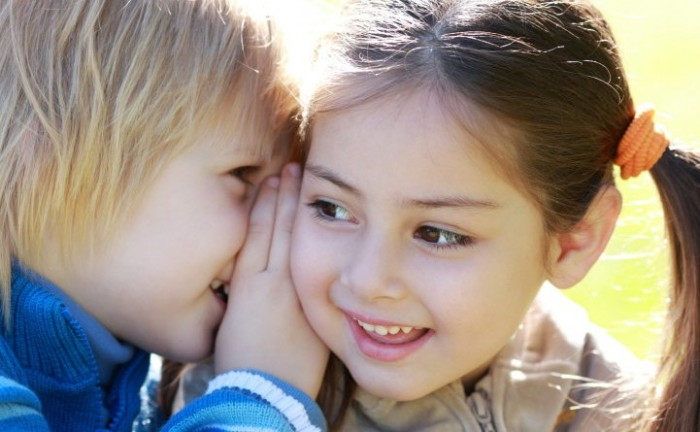 What was the original message?
What is the message we ended up with?
Can we consider the final message as the truth?
Mr. Peabody’s Apples
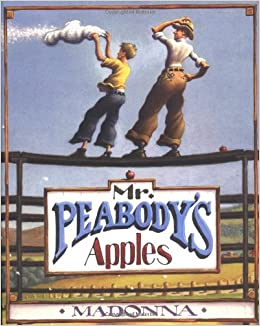 What is the main idea of the story?
What was the problem?
Who was responsible for causing this problem?
Should the people in the story have believed the boy?
Rewrite the Story
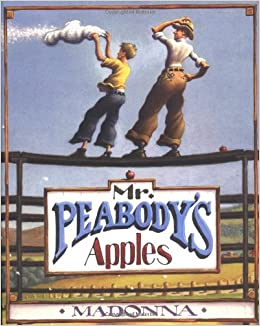 Identify and solve all inaccurate sources in the story.
How could this conflict have been avoided?
Can you think of any times in your life that you believed an incredible source?
How can you stop rumors from spreading going forward?
Let’s apply what you’ve learned about the importance of sourcing to discover the truth in these Tweets...
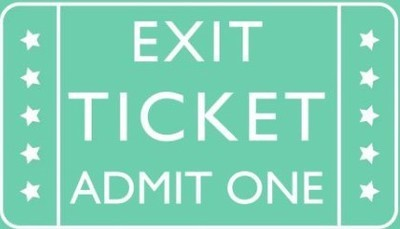 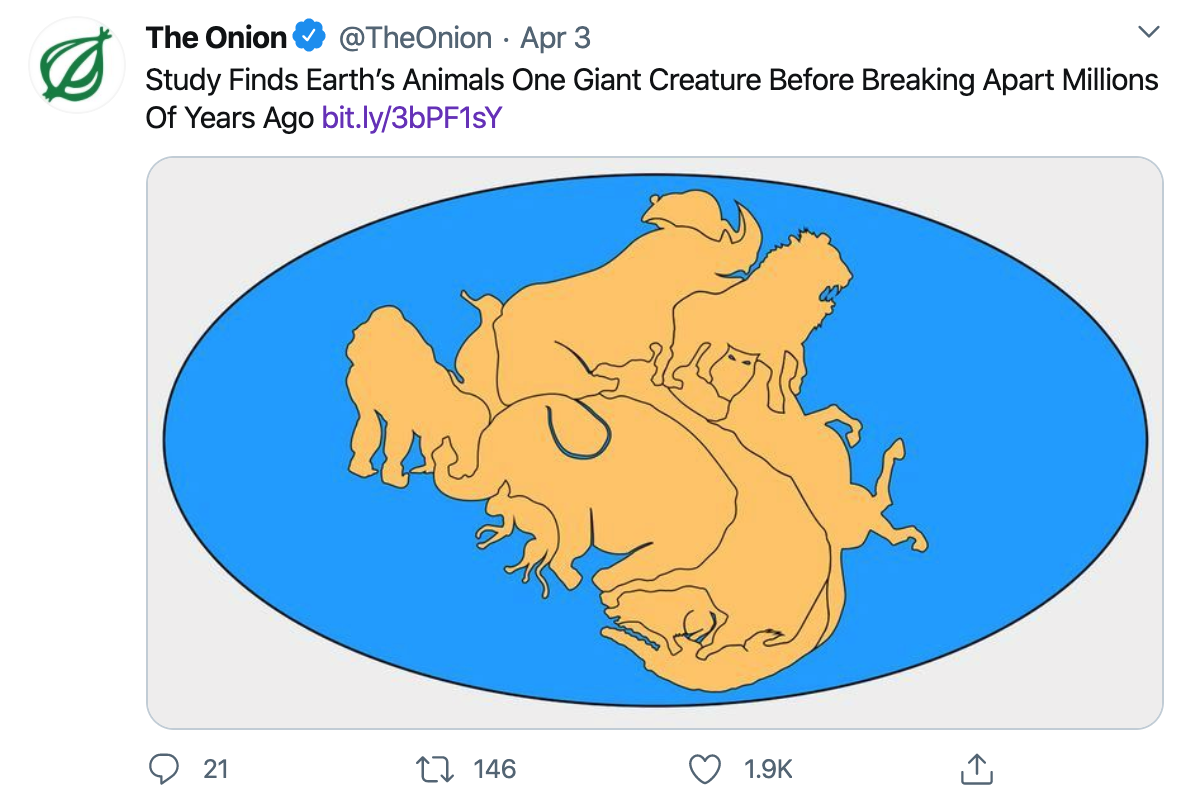 What is this Tweet claiming?

Who posted this Tweet?

Is The Onion a credible source for news?
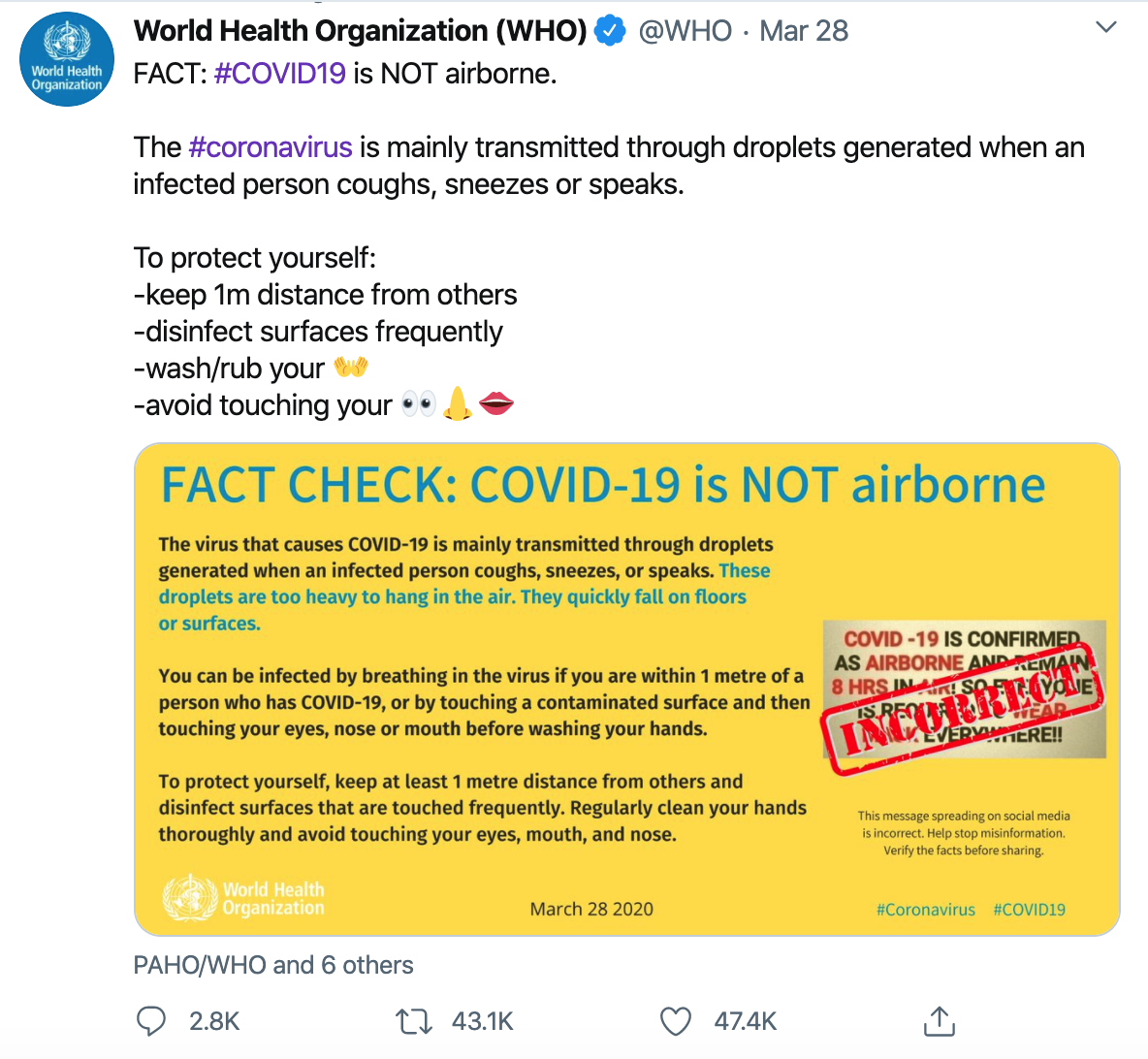 What is this Tweet claiming?

Who posted this Tweet?

Is “WHO” a credible source for health news?
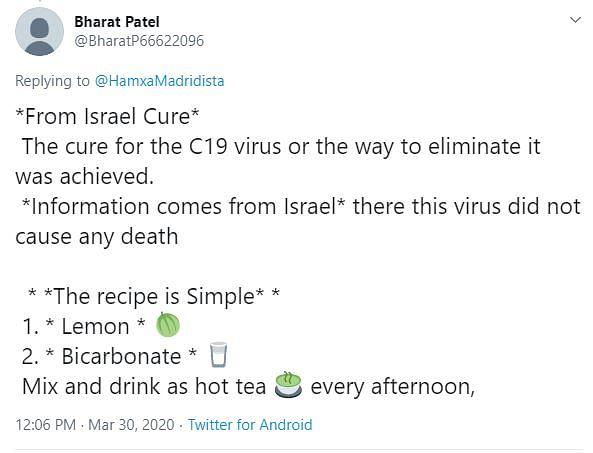 What is this Tweet claiming?

Who posted this Tweet?

Is this person a credible source for health news?
Is Columbus a Hero or Villain Based on Our Textbook?
Lesson 2: Listen and Retell
Was Christopher Columbus a hero or a villain?
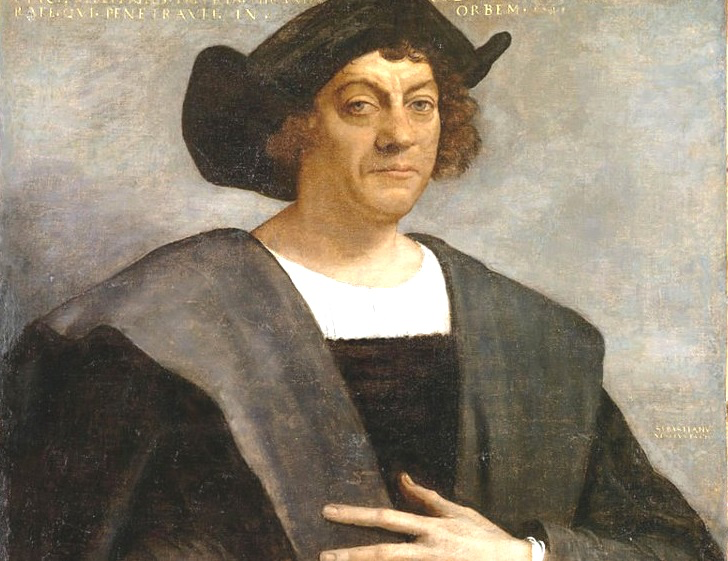 By: Lauren Anglim and Kaela Lynch
Objective: After reading two different articles about Christopher Columbus, students will engage effectively in a range of collaborative discussions with diverse partners; express ideas clearly and persuasively, and build on those of others by participating in a listen and retell exercise and a jigsaw exercise to discuss the information they gathered from the articles. Students will complete an exit ticket where they will write down three solid facts on whether they think today provided sound evidence on Columbus being a hero or villain.
Brainstorm: What do you think about Columbus based on this picture?
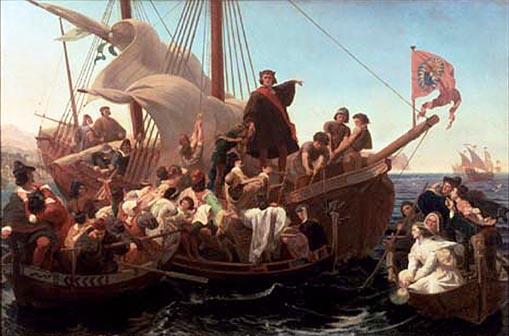 Christopher Columbus
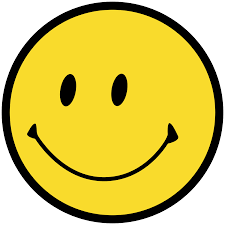 Read and Retell Activity
Directions:

Please take out an index card and number 1-5 on one side of the index card. 

Listen to the teacher read the In 1492 poem aloud. 

Listen to the teacher read the In 1492 poem aloud a second time and write down five key words you heard in the poem that will help you retell the poem, in your own words, to a partner.

Turn to the person next to you and choose one person to retell the poem including the 5 key words written on their index card and the other person has to guess the 5 key words their partner had written down. 

Once your partner is done retelling the poem, check to see if the 5 key words you guessed were correct.

The listen and retell strategy will be repeated with another article about Columbus and each pair will change roles of telling the story and guessing the five key words.
Time to Jigsaw!
After participating in the listen and retell activity, what did you learn about Columbus?

Do you think Columbus is a hero or villain? Discuss.
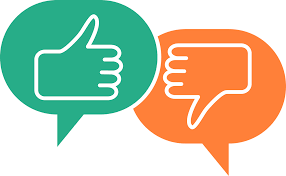 Class Discussion!
Let’s discuss your thoughts on Columbus. 

Based on the sources and discussions with your peers throughout the listen and retell and jigsaw activities, do you think Columbus is a hero or villain? Explain.
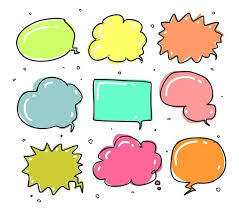 Exit Ticket
Please complete the exit ticket before leaving class today!
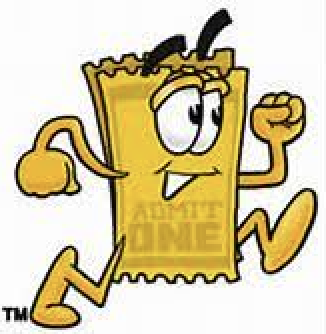 Can We Use Credibility Tool to Determine 
What is True About Columbus?
Lesson 3: SCIM-C
Was Christopher Columbus a hero or a villain?
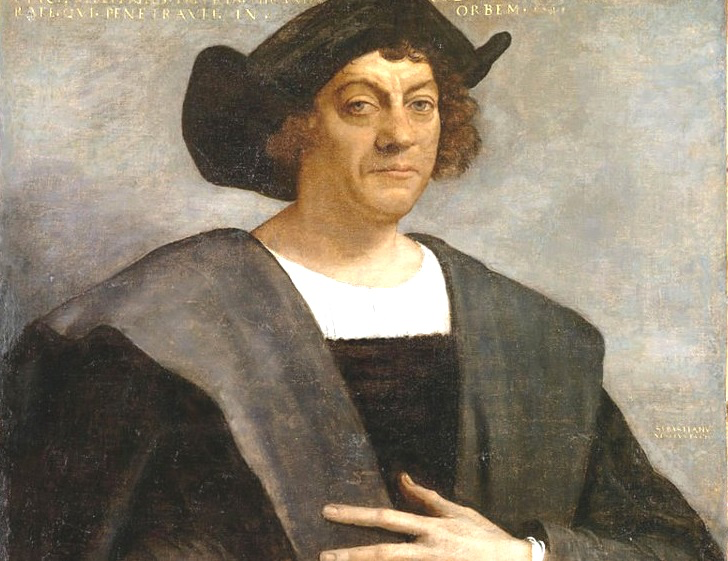 By: Bryan Johnson, Michaela Koetzner, and Mike Rotello
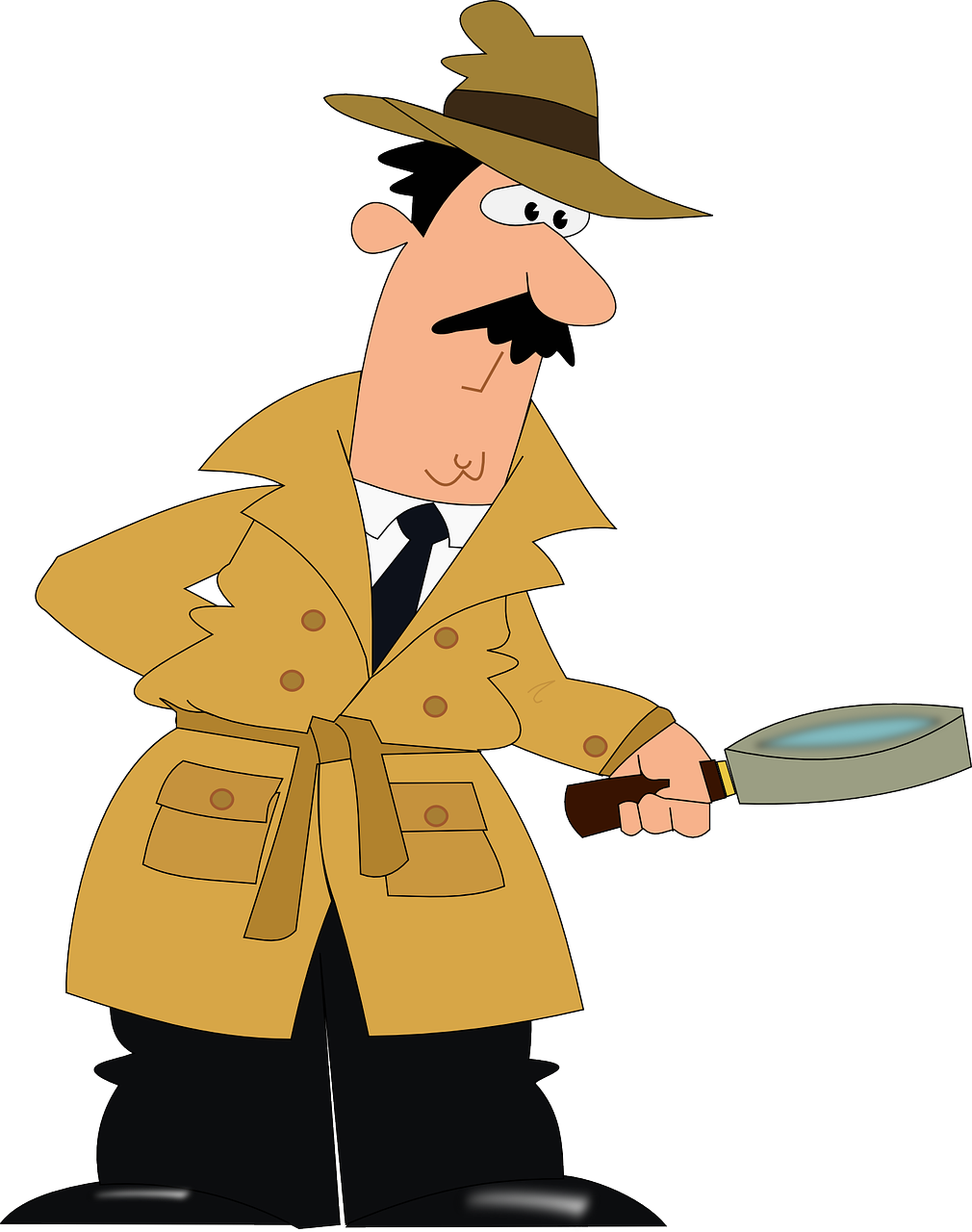 Welcome Back Historians!
5th Grade Social Studies 
SCIM-C Strategy 
Bryan Johnson, Michaela Koetzner, and Mike Rotello
Let's Warm Up Our Brains
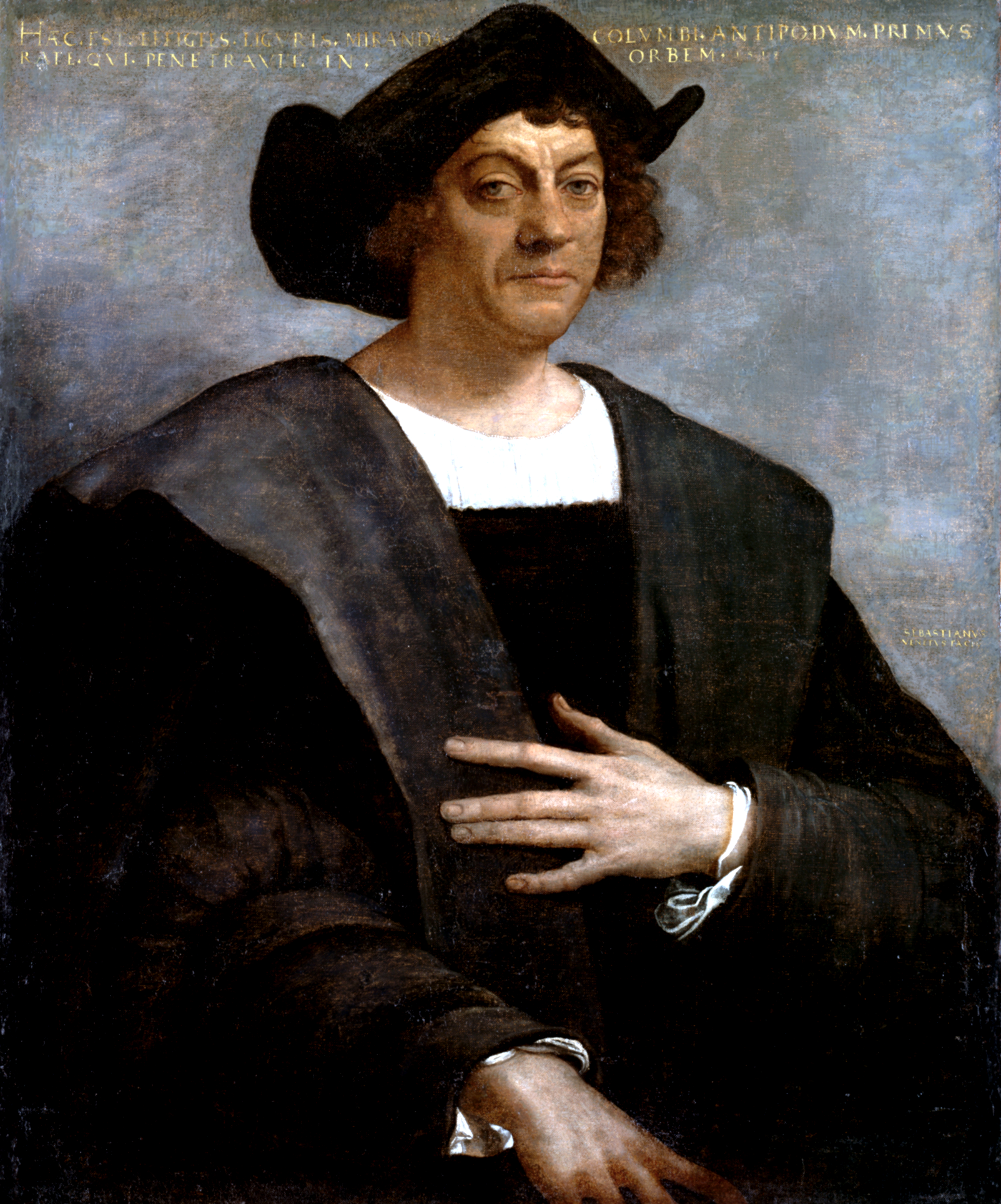 Was he a hero or a villain?
Why? 
Thumbs up = Hero
Thumbs Down = Villain
Who was Christopher Columbus? What did he do?
Answer the above questions on your sticky notes, when you are done please place your hero or villain sticky note in its respective area & sit back down quietly.
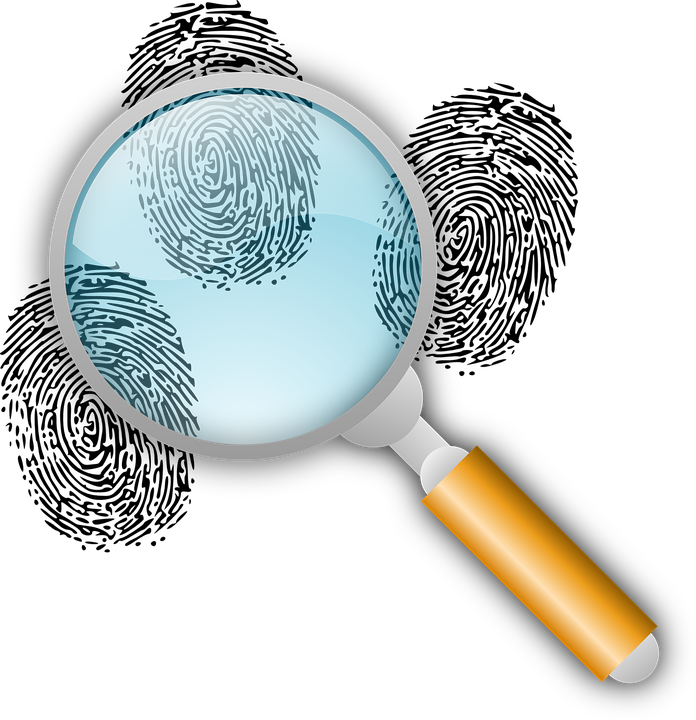 What is S.C.I.M.-C?
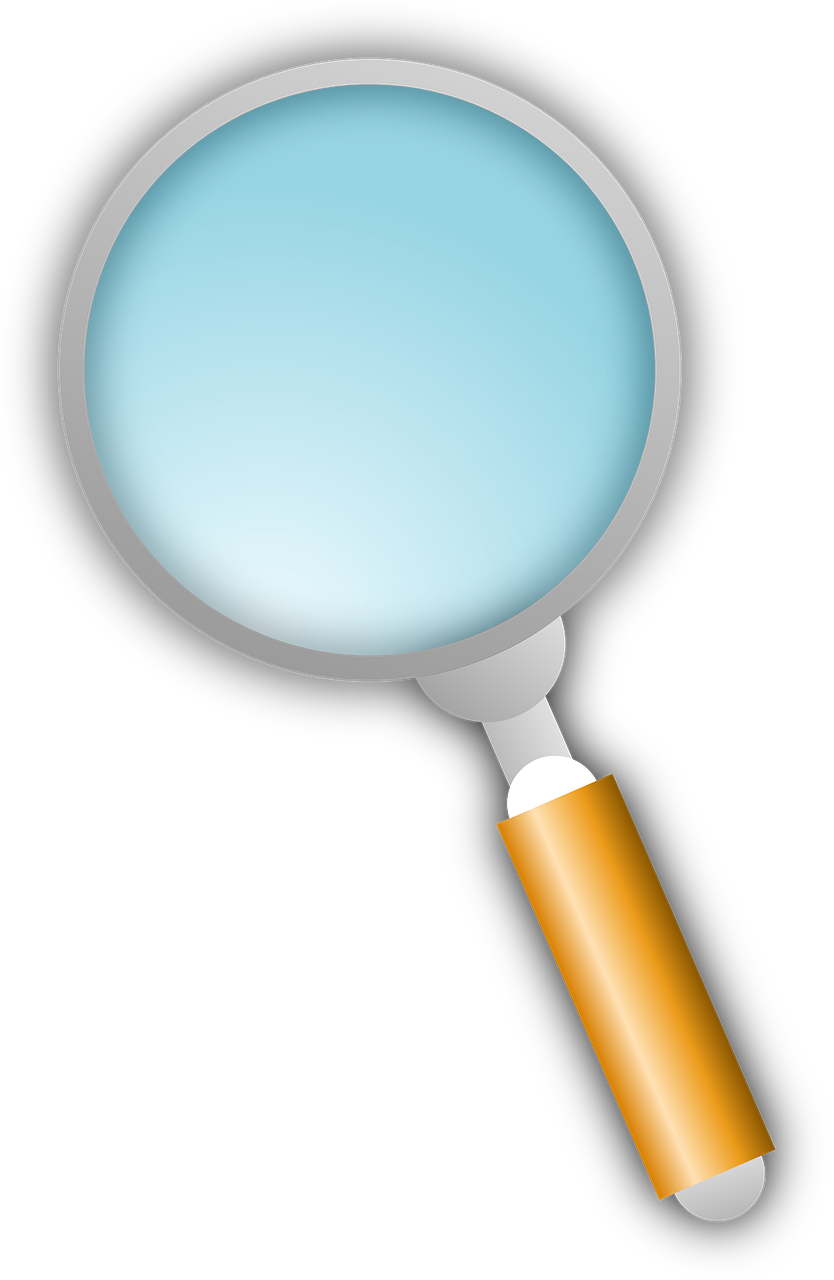 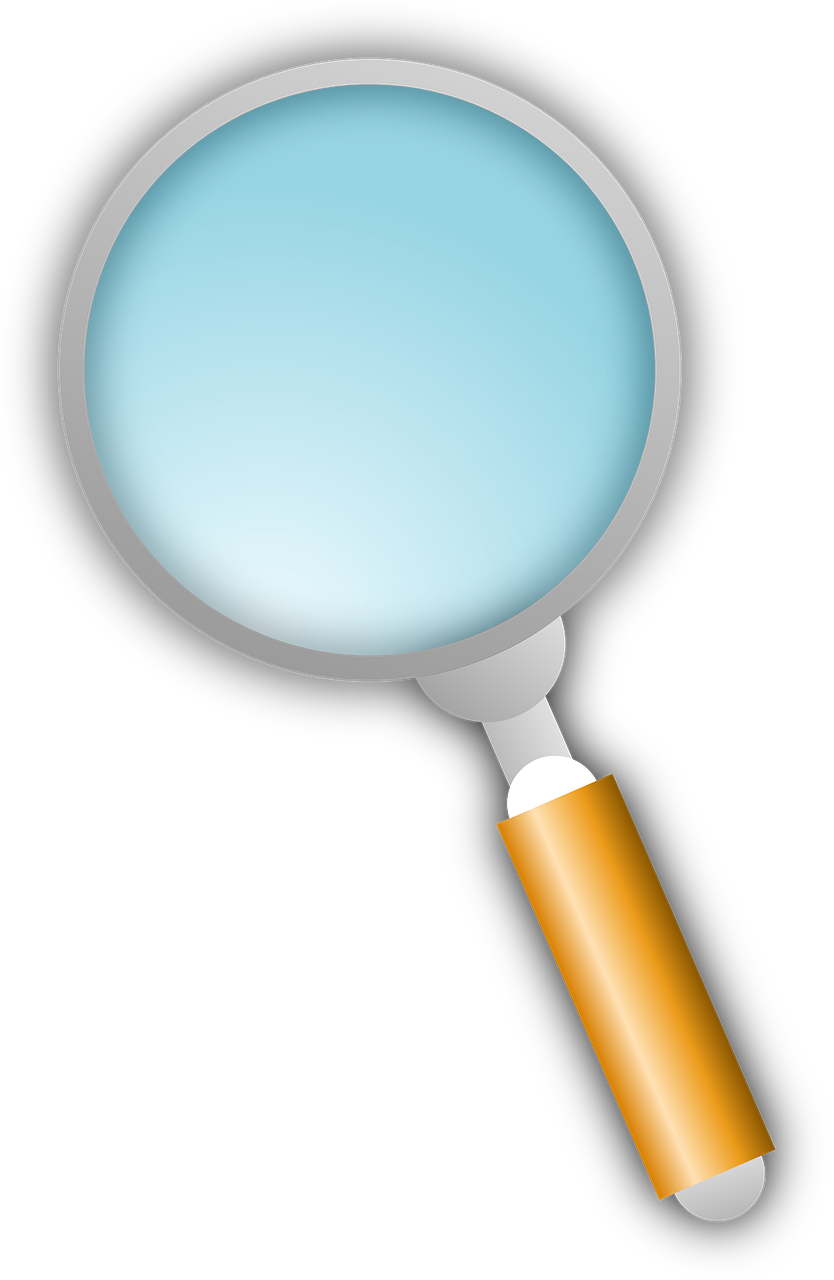 S.C.I.M.-C
SCIM-C. Each letter in the acronym meaning:  
S- Summarizing 
C- Contextualizing
I- Inferring 
M-Monitoring    
C-Corroborating 
In this unique model, students will work together, analyzing documents working towards the common goal of discovering the meaning and importance of the document.
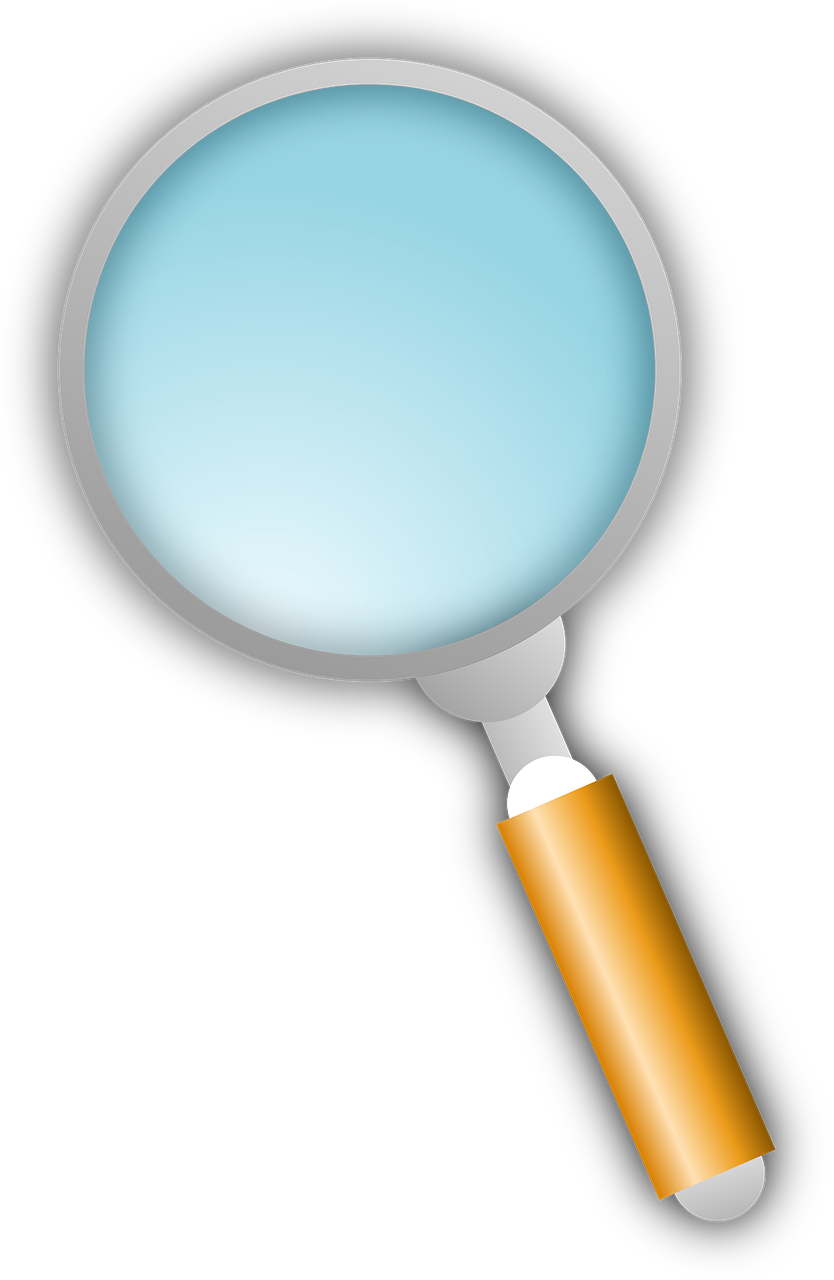 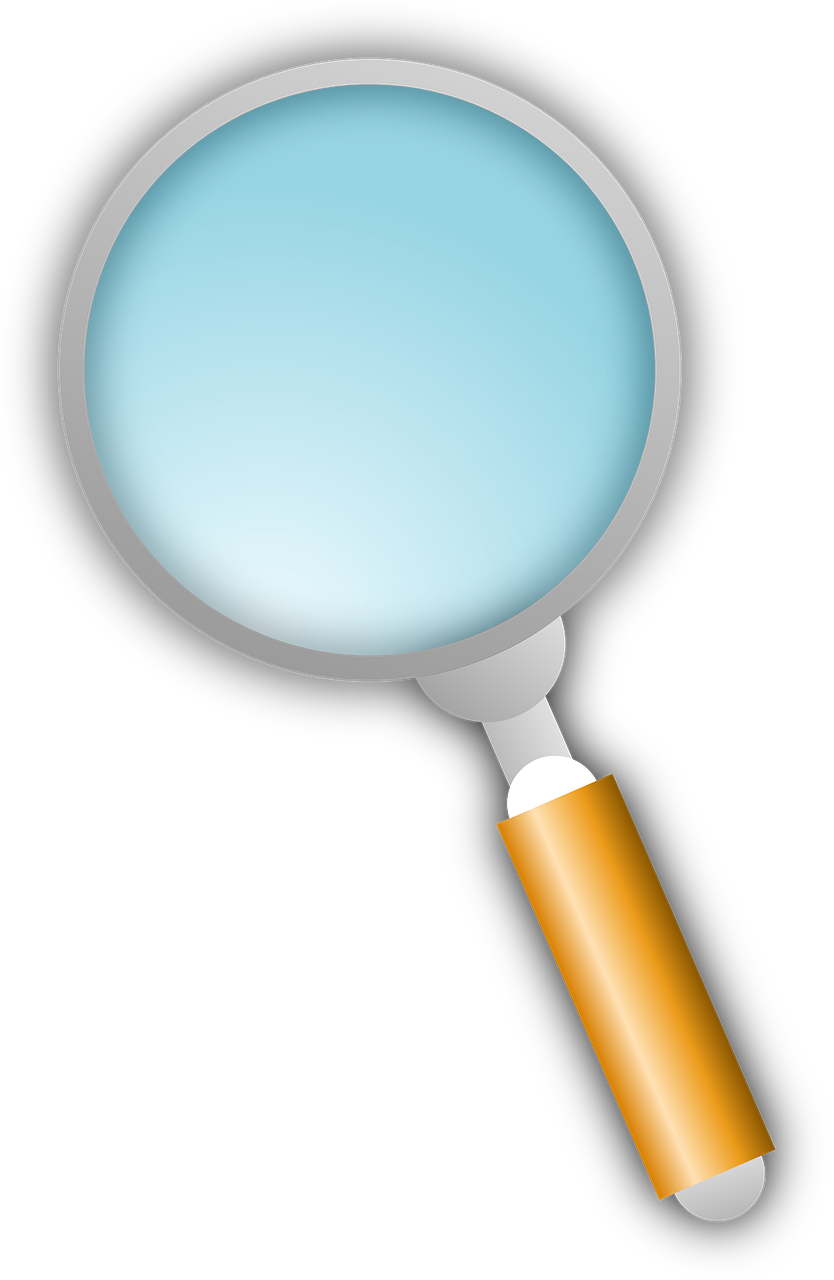 Summarizing
What is the main idea of the source, what it is about? 

In this section you will answer questions, that describe or summarize the source- be sure to pay close attention to themes and what is being told to the reader.

Example Questions Include:  
1. What type of historical document is the source?
2. What specific information, details, and/or perspectives does the source provide?
3. What are the subject, audience, and/or purpose of the source?
4. What does the source directly tell us?
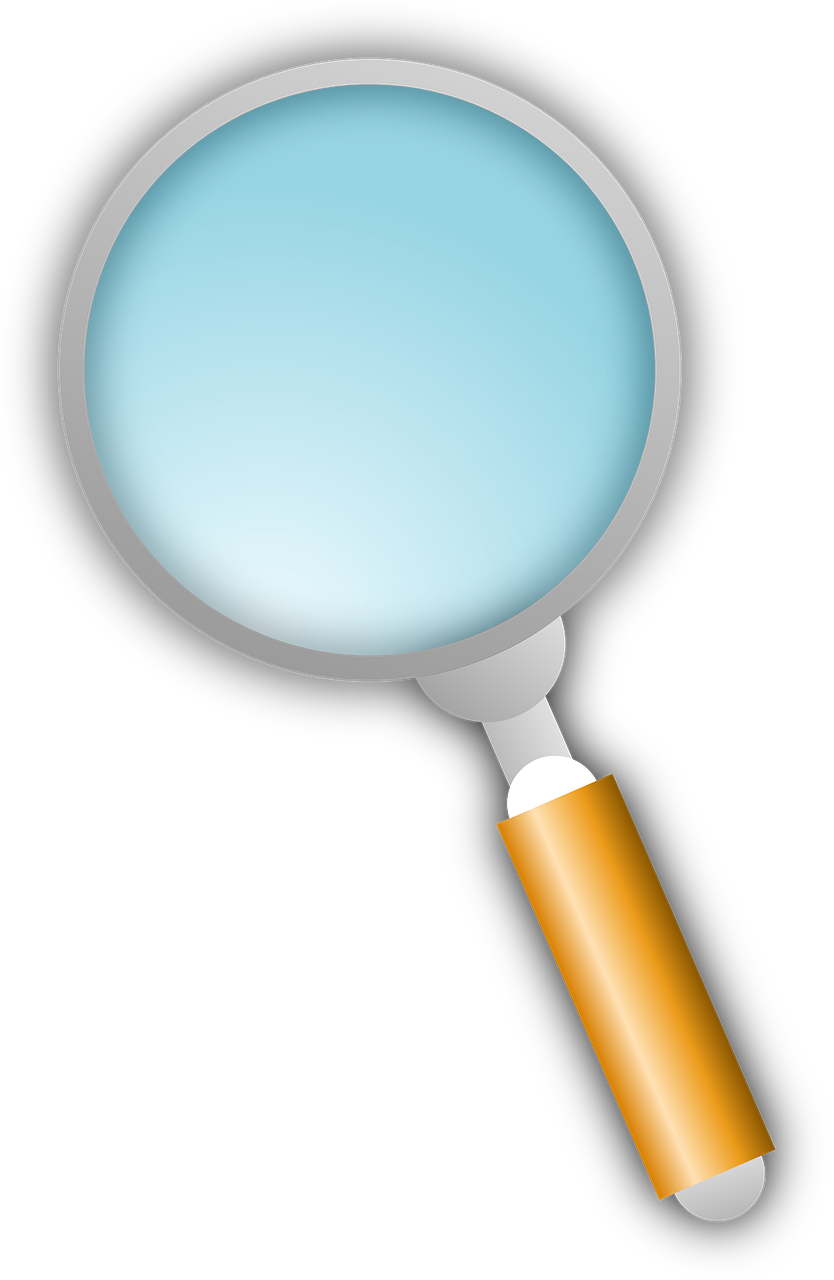 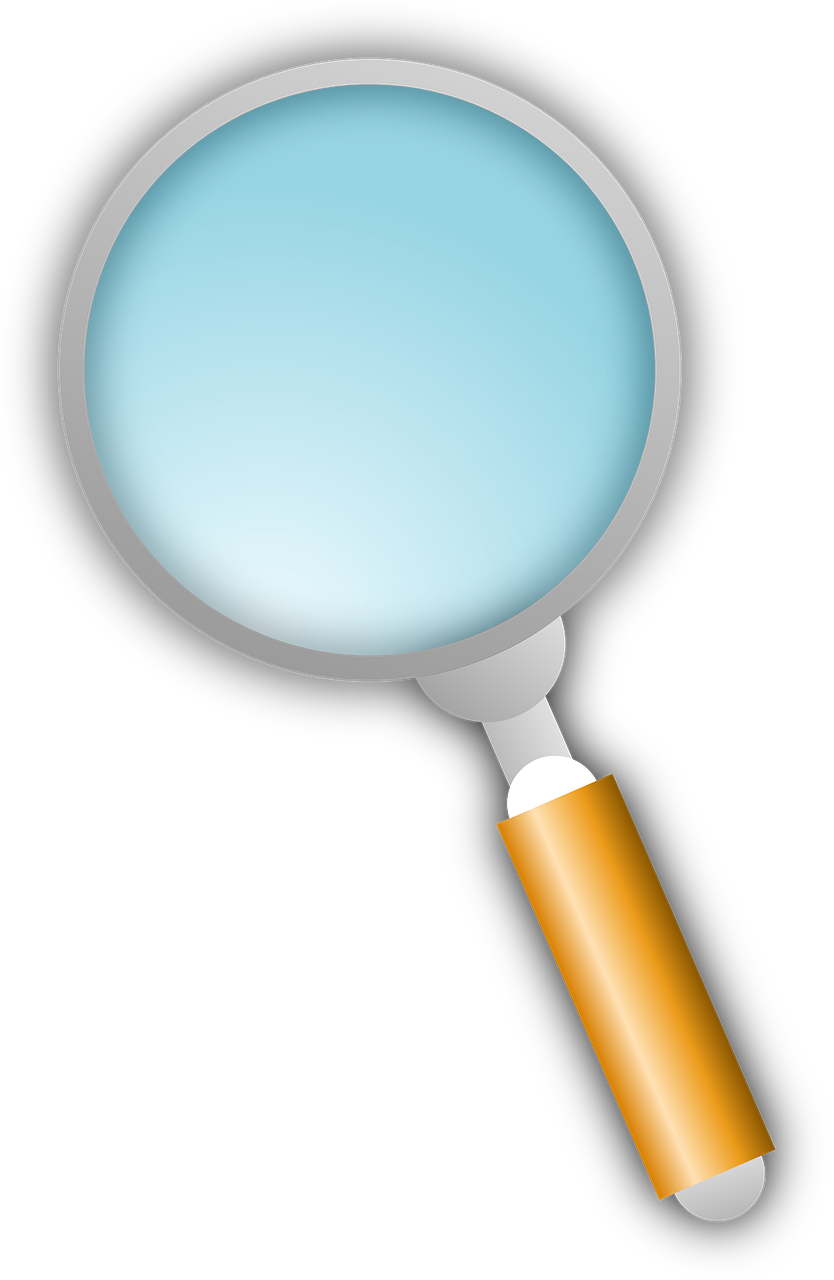 Contextualizing
Who, When, & Why was this source produced? 


In this section you will answer questions, that are geared towards analyzing the provided text & connecting it to the larger picture or world. 


Example Questions Include: 

1. Who produced the source?
2. When, why, and where was the source produced?
3. What was happening locally and globally at the time the source was produced?
4. What summarizing information can place the source in time, space, and place?
Inferring
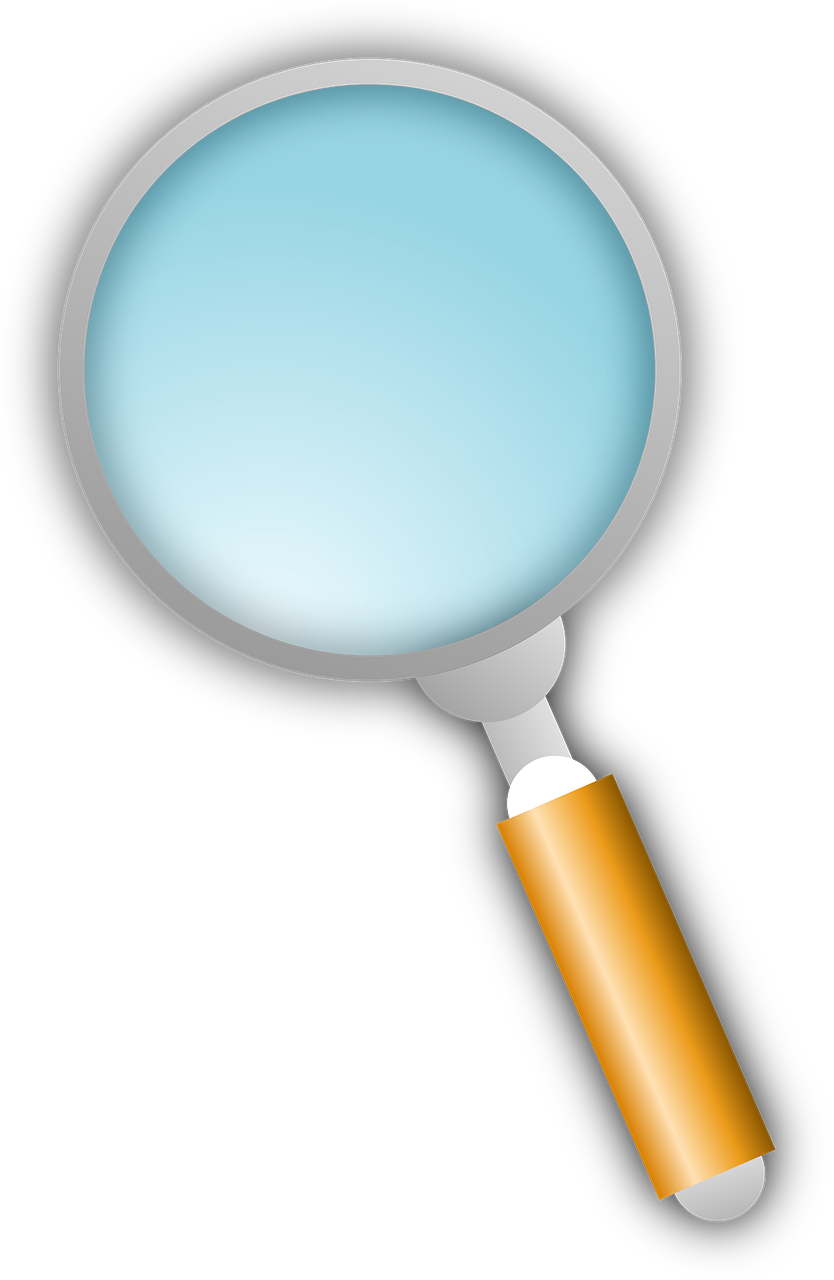 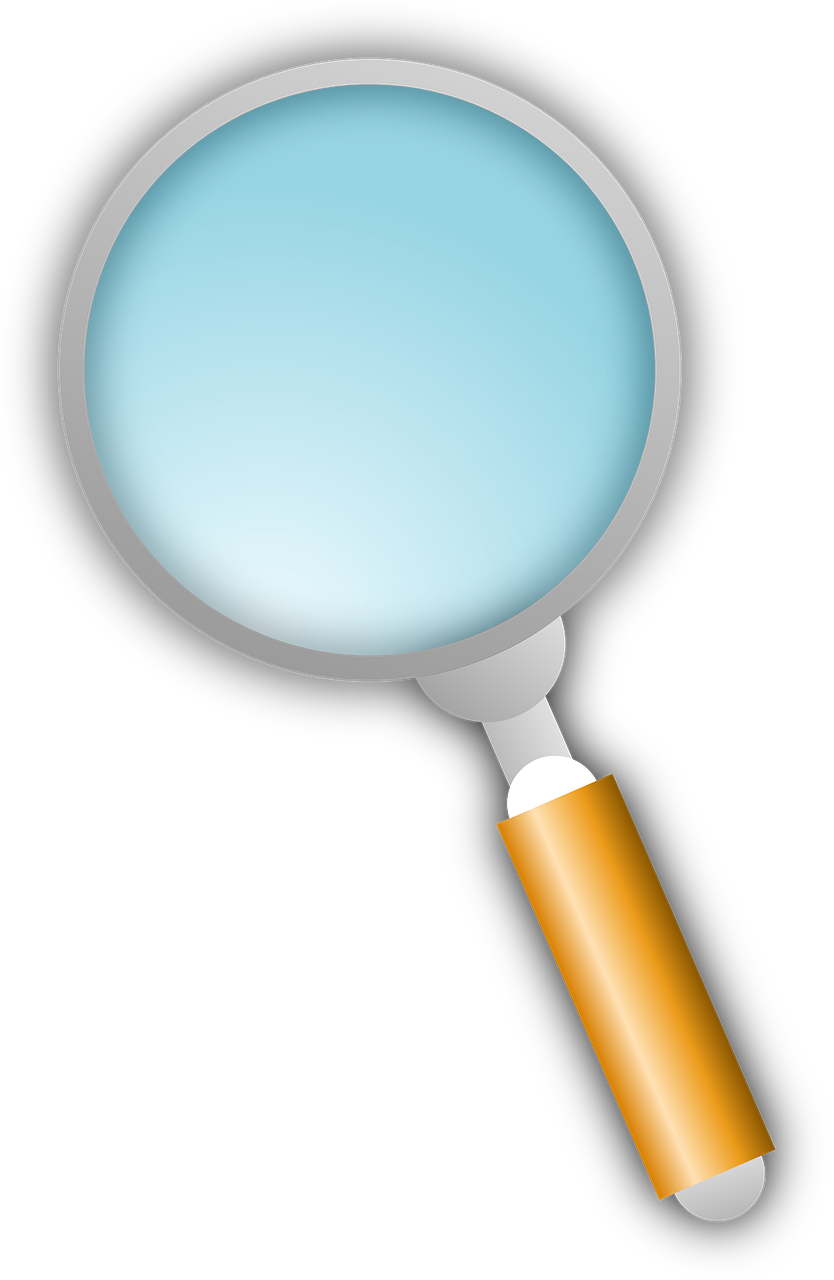 What can we think based on this source? 

In this section you will be asked questions, that encourage you to make connections or conclude on information based on the evidence and reasoning from the text. 

Example Questions Include: 

1. What is suggested by the source?
2. What conclusions may be drawn from the source?
3. What biases are indicated in the source?
4. What contextualizing information, while not directly evident, may be suggested by the source? (what is this source suggesting?)
Monitoring
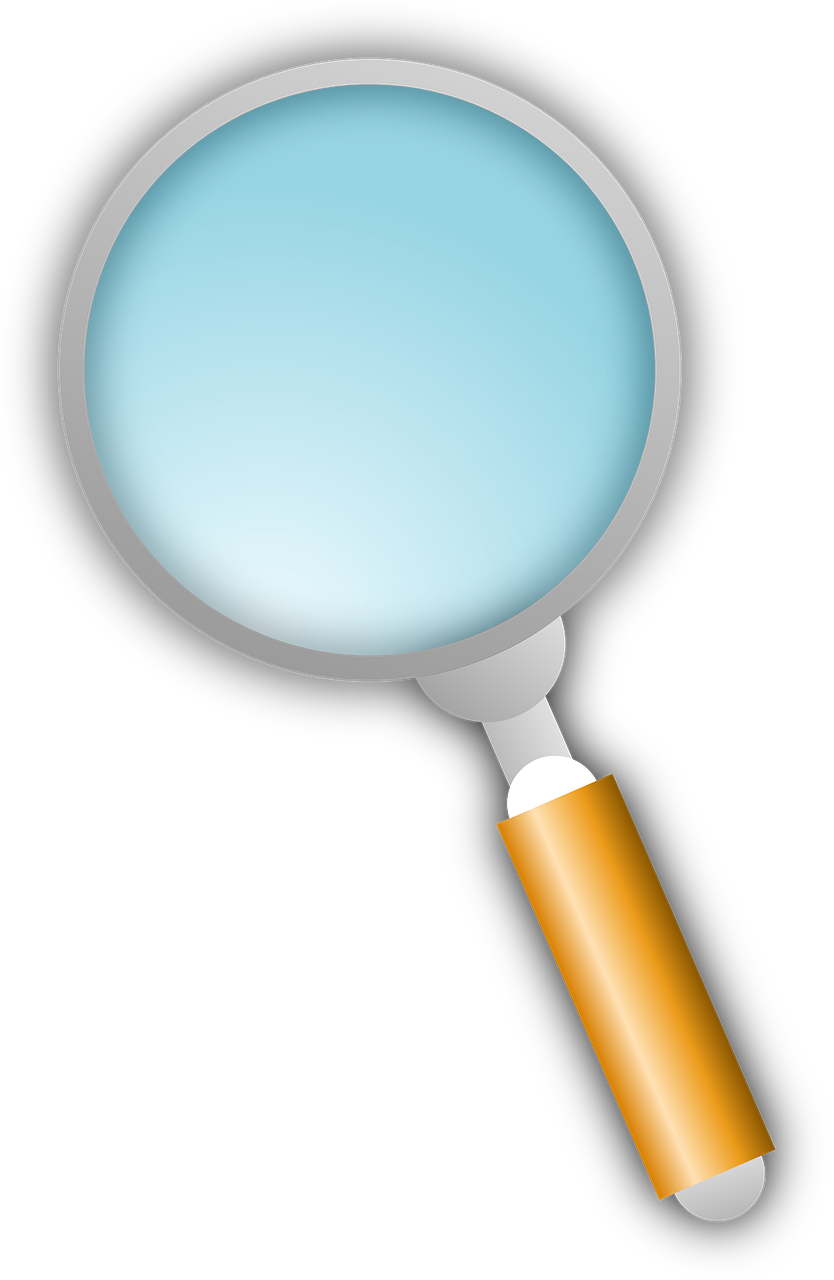 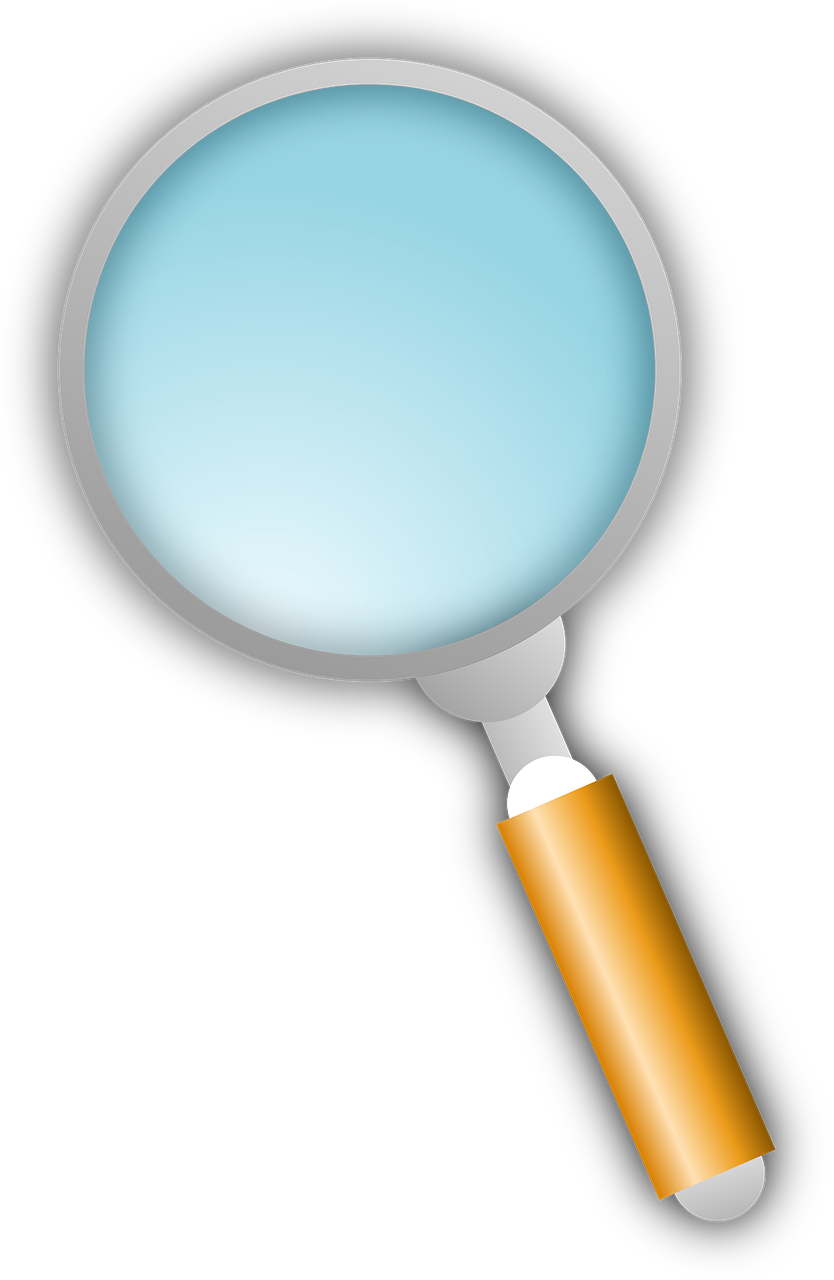 What other information do I need? 


This section serves as the chance to self-check, and to ponder what other information do I need prior to making a decision on this topic or issue. 


Example Questions Include: 

1. What is missing from the source in terms of evidence that is needed to answer the
guiding historical question?
2. What ideas, images, or terms need further defining from the source in order to
understand the context or period in which the source was created?
3. How reliable is the source for its intended purpose in answering the historical question?
Corroborating
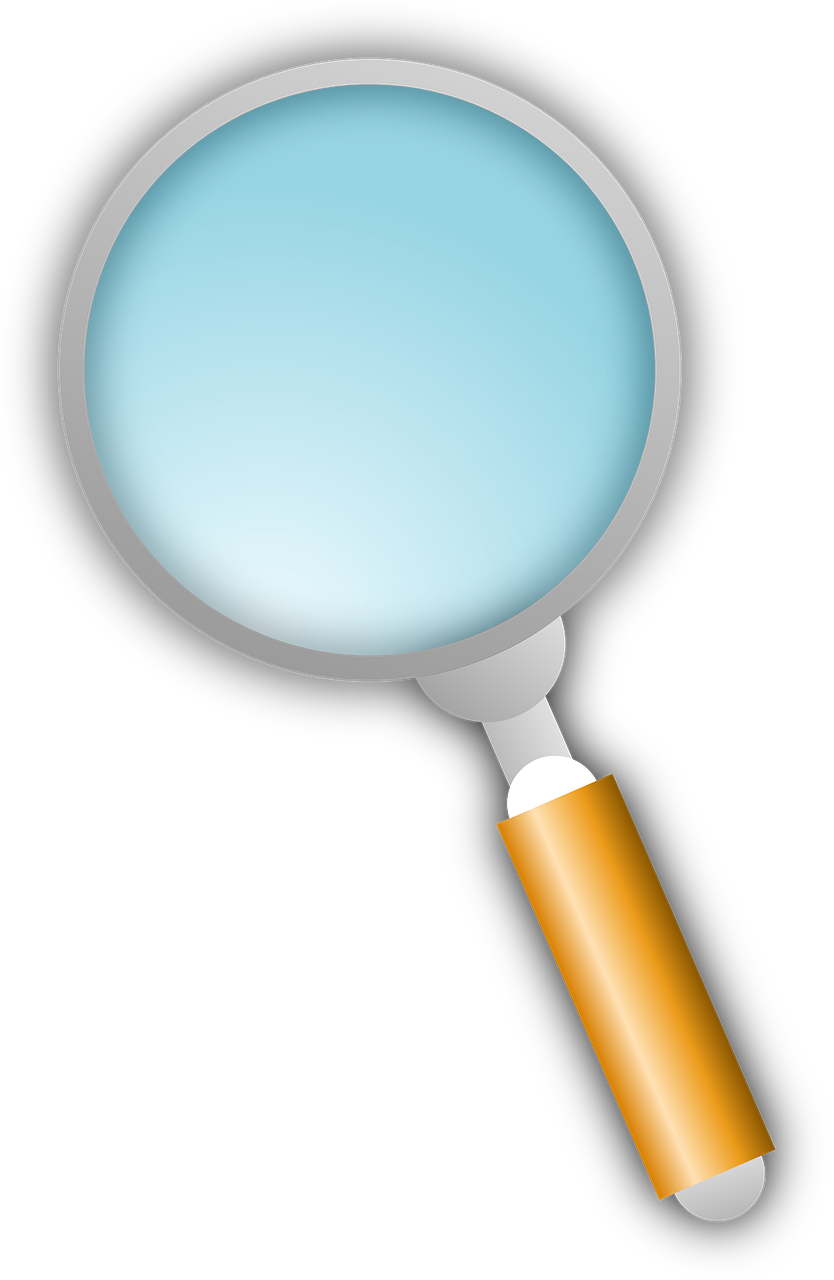 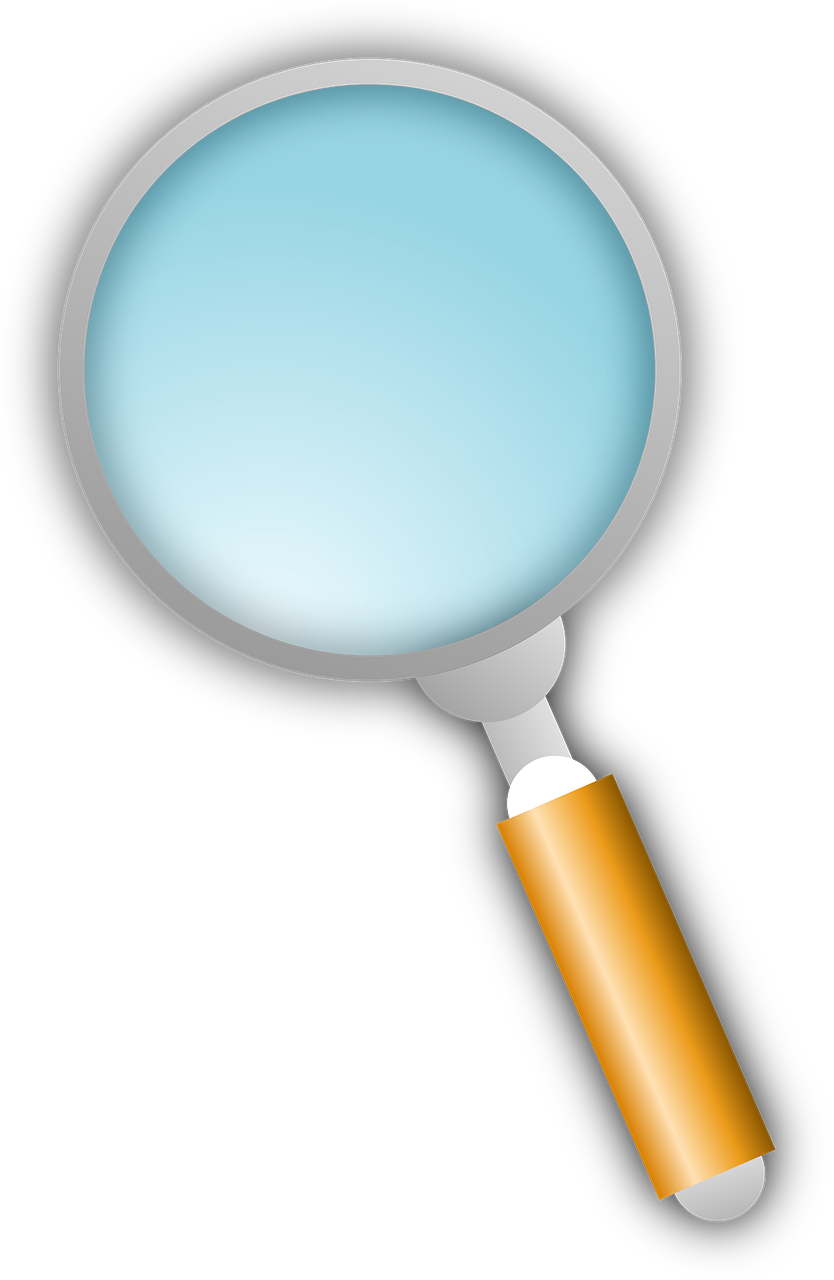 How do these sources relate to one another? Do they carry the same message or ideals? 

The questions in this section, aim to bring it all together and compare multiple sources to draw one conclusion based on provided evidence. 

Example Questions Include: 
1. What similarities and differences exist between the sources?
2. What factors could account for the similarities and differences?
3. What gaps appear to exist that hinder the final interpretation of the source?
4. What other sources are available that could check, confirm, or oppose the evidence currently presented?
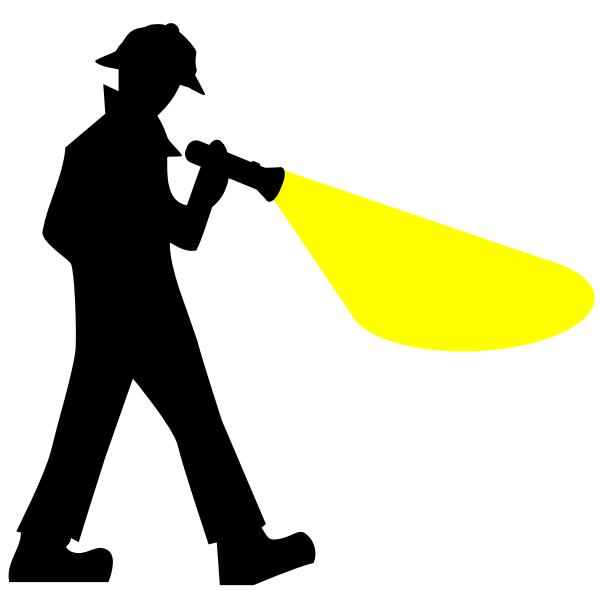 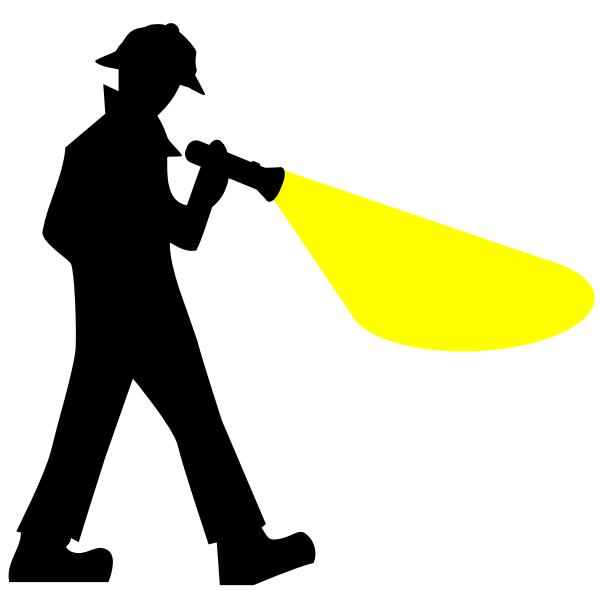 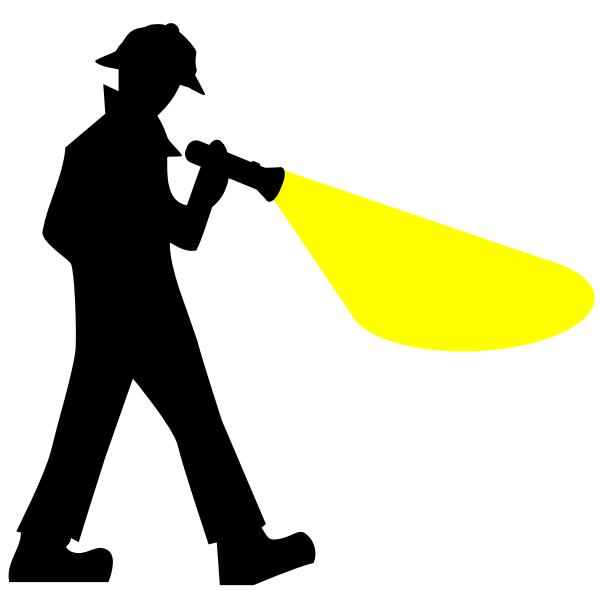 In groups, Historian Detectives will read and analyze their groups' documents- being sure to read first for understanding then reviewing to analyze further utilizing the SCIM-C strategy, recording their thoughts and evidence on their History Detective SCIM-C Worksheets.
Remember the BEST detectives work together!
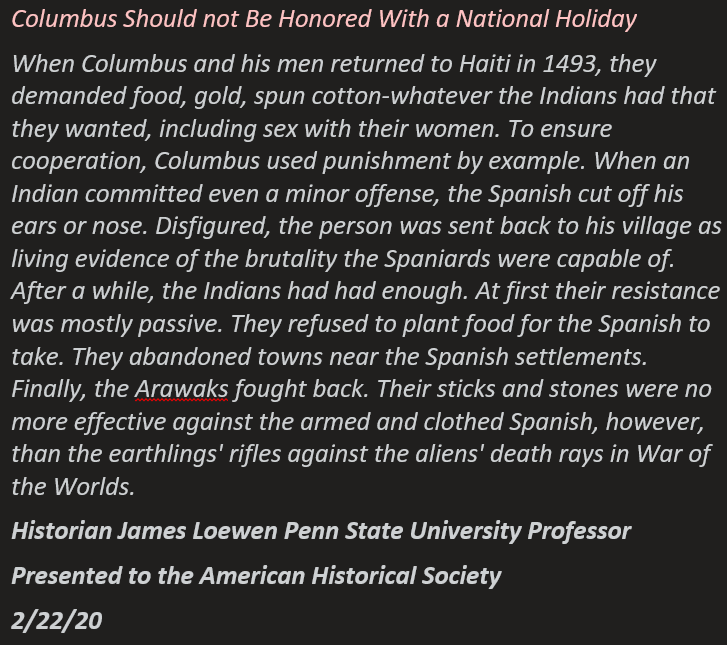 Sources
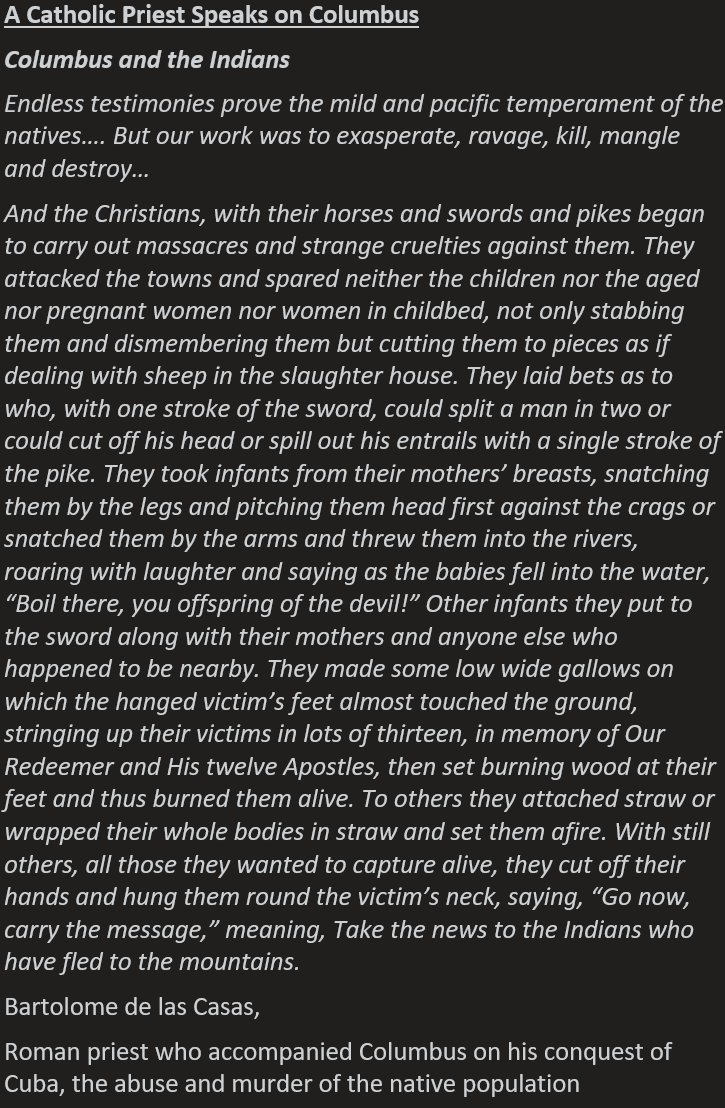 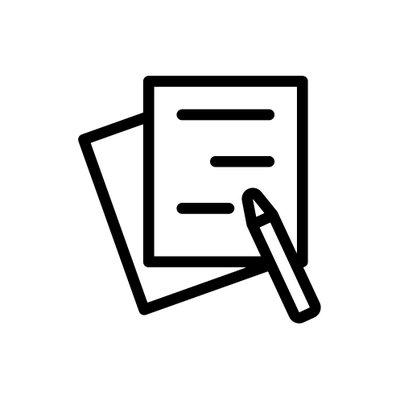 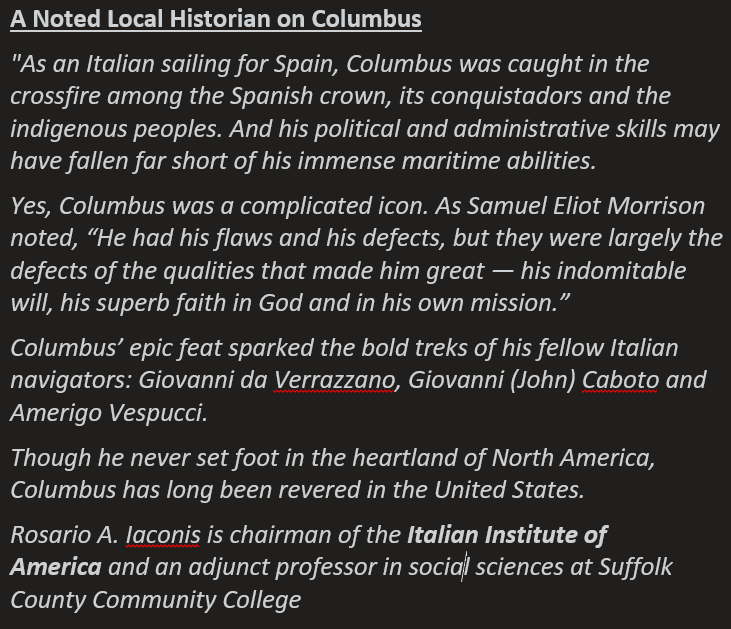 These were signs of land. Then, on October 12, a sailor called Rodrigo saw the early morning moon shining of white sands, and cried out. It was an island in the Bahamas, the Caribbean sea. The first man to sight land was supposed to get a yearly pension of 10,000 maravedis for life, but Rodrigo never got it. Columbus claimed he had seen a light the evening before. He got the reward.  

So, approaching land, they were met by Arawak Indians, who swam out to great them. The Arawaks lived in village communes, had a developed agriculture of corn, yams, cassavas. They could spin and weave, but they had no horses or work animals. They had no iron, but they wore tiny gold ornaments in their ears. 
This was to have enormous consequences: it led Columbus to take some of them aboard ship as prisoners because he insisted that they guide him to the source of the gold. He then sailed to what is now Cuba, then to Hispaniola (the island which today consists of Haiti and Dominican Republic). There, bits of visible gold in the rivers, and a gold mask presented to Columbus by a local Indian chief, led to wild visions of gold fields. 

Howard Zinn
History is a Weapon 
1980 
A PEOPLE’S HISTORY OF THE UNITED STATES
Lesson 4: Meeting of the Minds
What Would a Meeting of the Minds Reveal about the Compelling Question?
Was Christopher Columbus a hero or a villain?
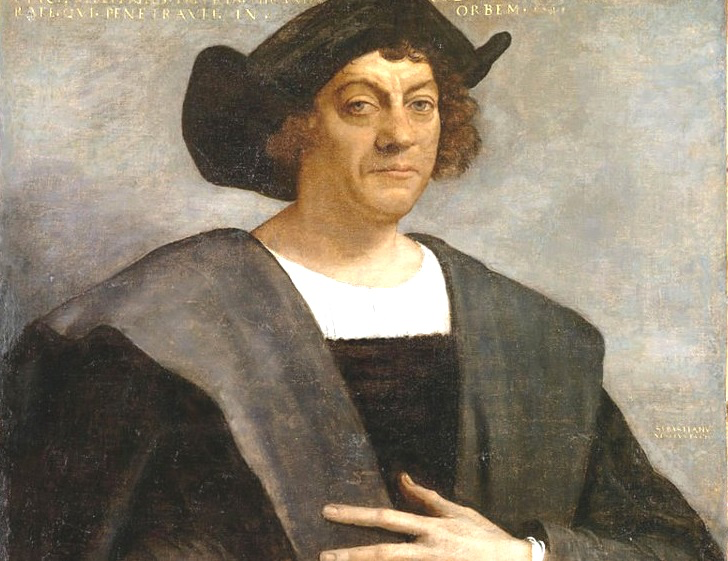 By: Gregory Fothergill, Nicole Calvagna and Natalie Kestenbaum
Objective:
After conducting research about certain historical figures with opinions on Columbus’s exploration, students will pose and respond to specific questions by making comments that contribute to the discussion and elaborate on the remarks of others by participating in a Meeting of the Minds Simulation and making more than five sound, relevant contributions to the meeting.
MOTIVATION - Students will be shown a Time Machine picture or video and asked what it would be like if they could go back in time to have a discussion with Columbus in order to get deeper insights into the compelling question. (Why did Columbus sail across the Atlantic Ocean from Spain? What was Columbus hoping to find while exploring? Did Columbus find what he was looking for? How did Christopher Columbus treat people? Was Columbus a hero or villain? Explain.)
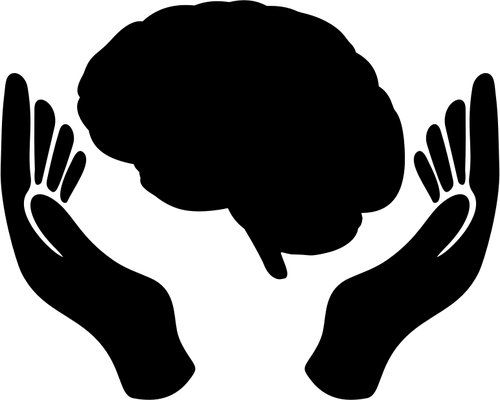 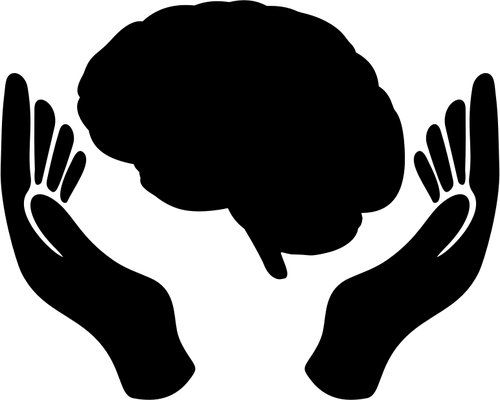 What is a Meeting of the Minds?
A Meeting of the Minds activity begins with questions. For this lesson, the students are asked general questions about Christopher Columbus. Then, they are put into groups of 5 and each group is assigned a character that will help them determine whether Christopher Columbus was a hero or a villain.
The five characters are: Christopher Columbus, Bartolomeo De Las Casas, Native American Leader, Rosario A. Iaconis (not pictured), and James Loewen.
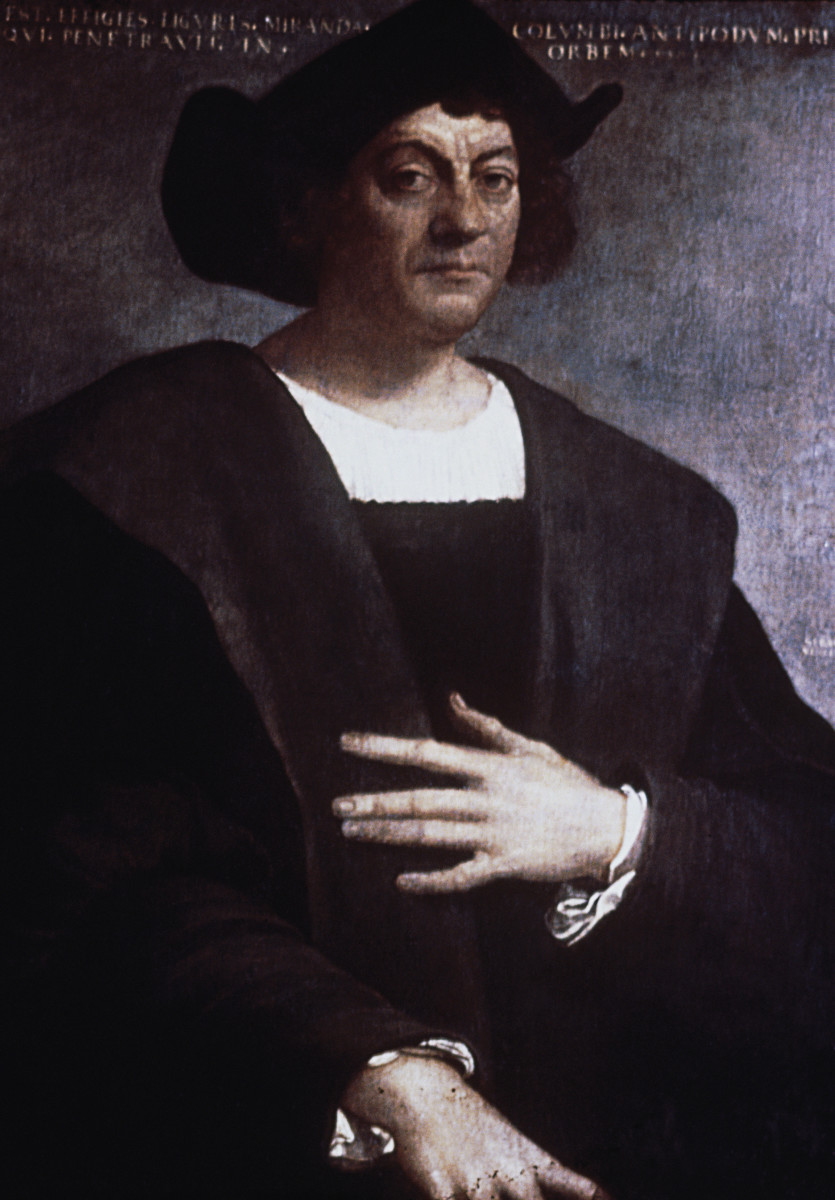 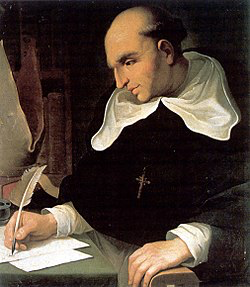 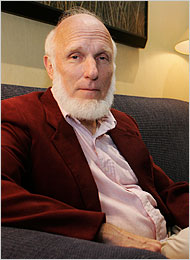 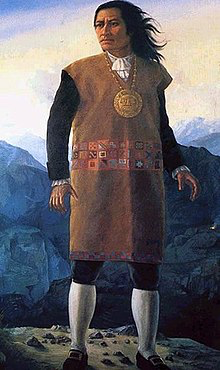 Once assigned their characters, each student is given a packet with information about each character. In their groups, they will read their character’s information, along with the Meeting of the Minds questions.
The Meeting of the Minds ends in a discussion. Coming together as a class, each group will have the opportunity to answer the questions which will allow everyone to make and informed decision whether Christopher Columbus was a hero or a villain based on the discussion.
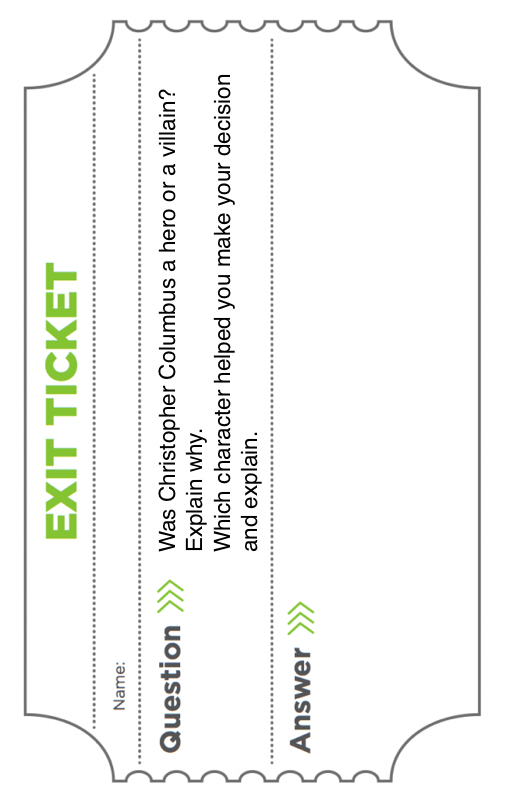 Formal assessment:
Teacher will evaluate the exit slips of the students.
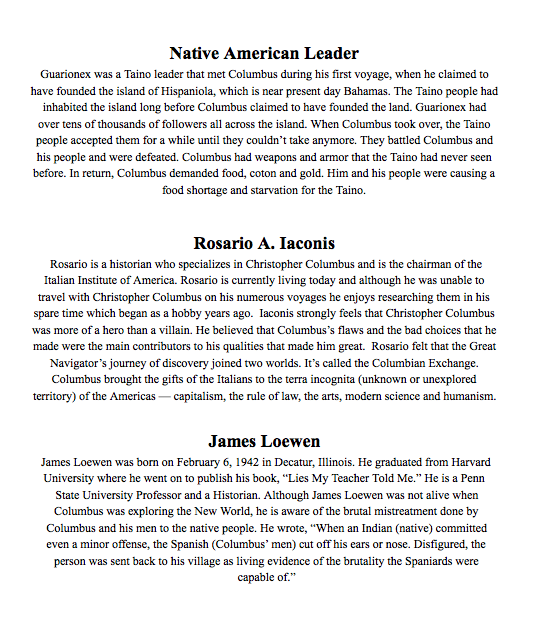 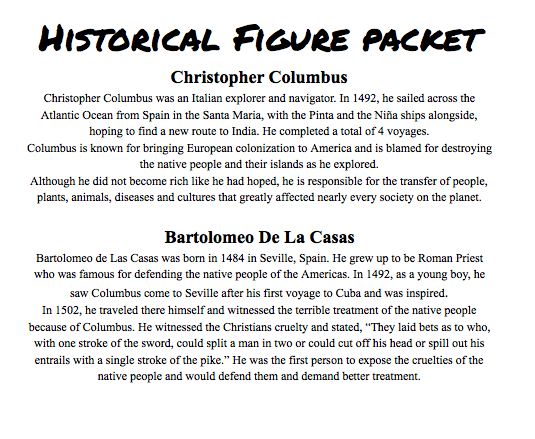 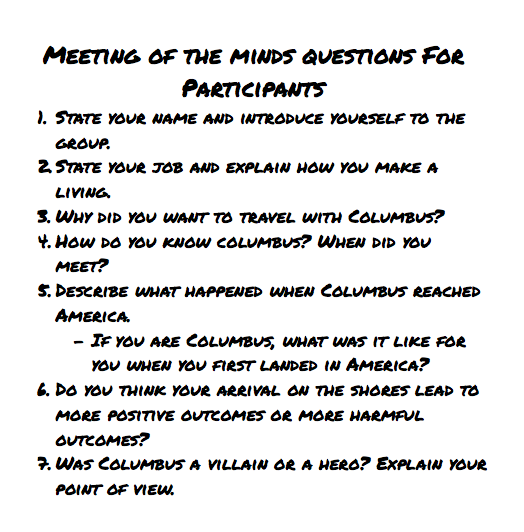 How Can we Effectively Organize and Share What We Know about  Columbus and the Credibility of Sources in Writing?
Lesson 5: TDFC
Was Christopher Columbus a hero or a villain?
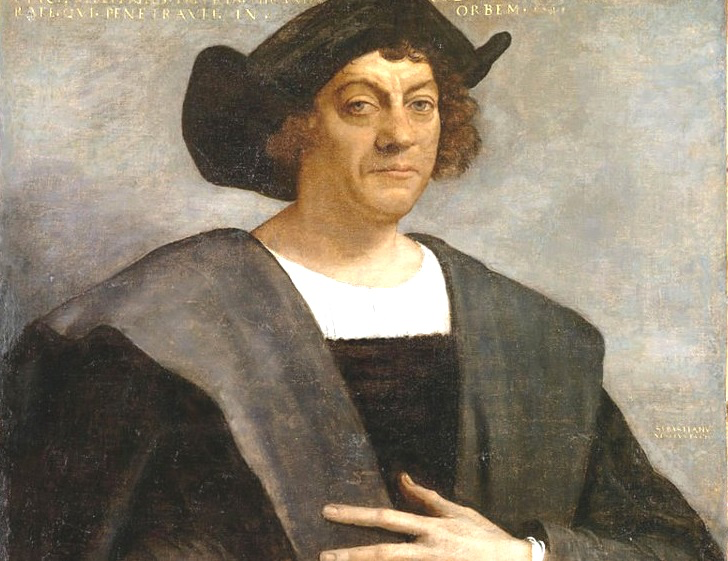 By:
“I think Tik Tok should be banned, what do think?”
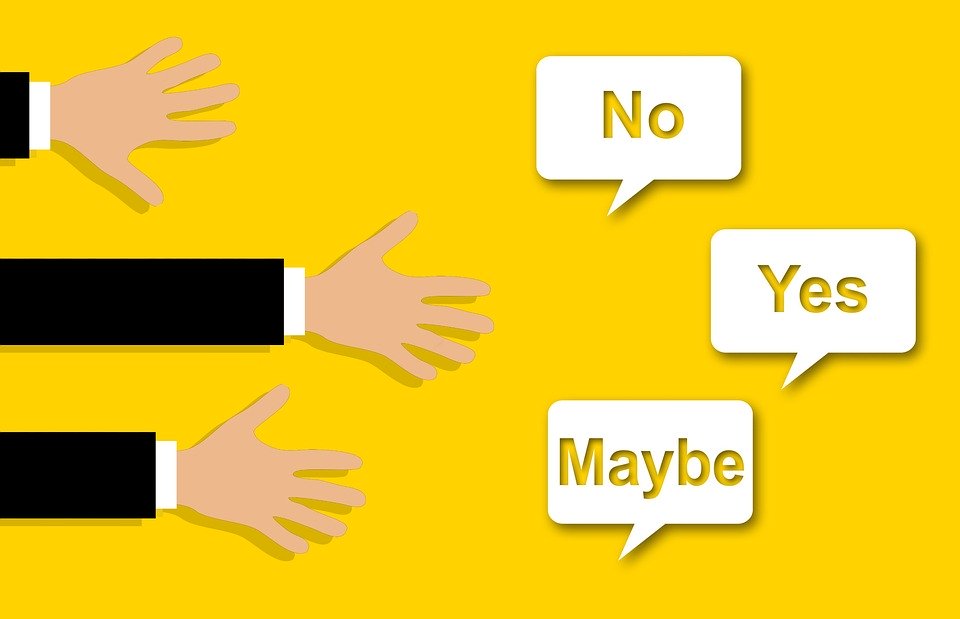 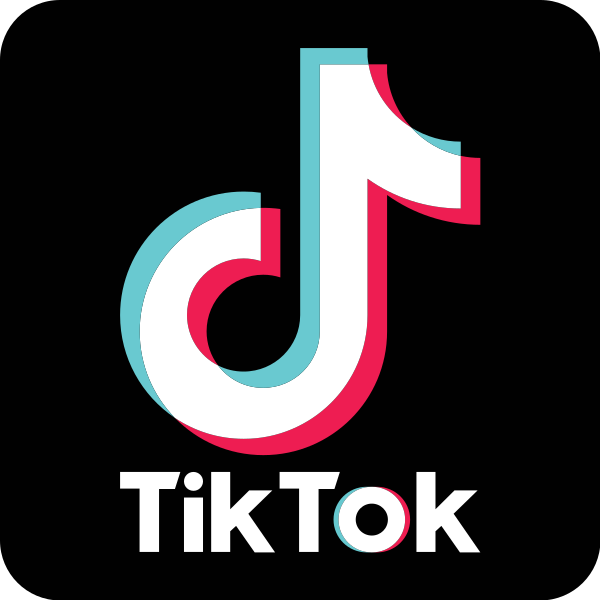 40
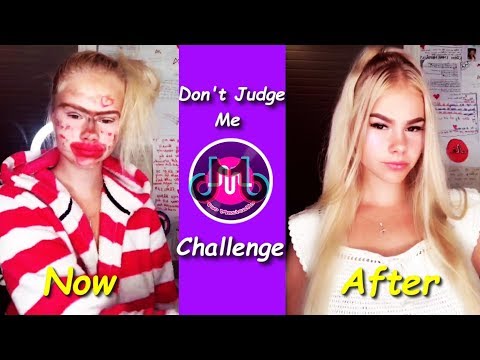 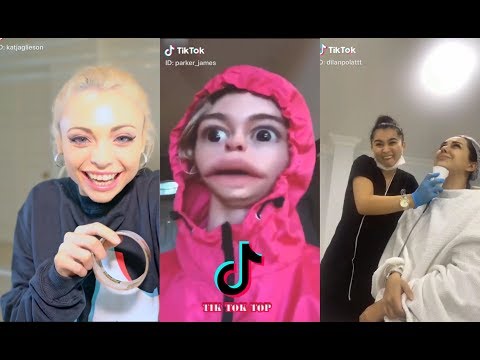 Let’s do some research
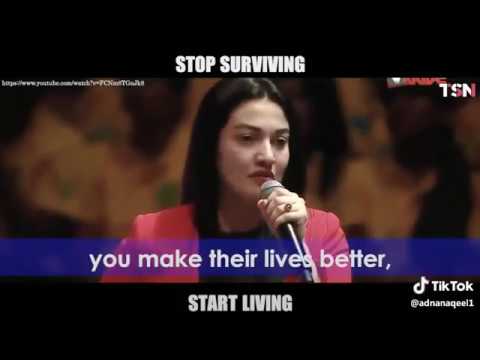 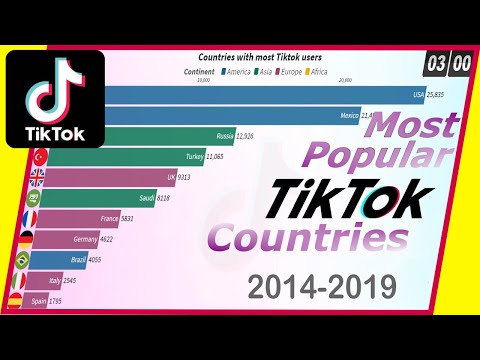 41
How do we know what is positive or negative?
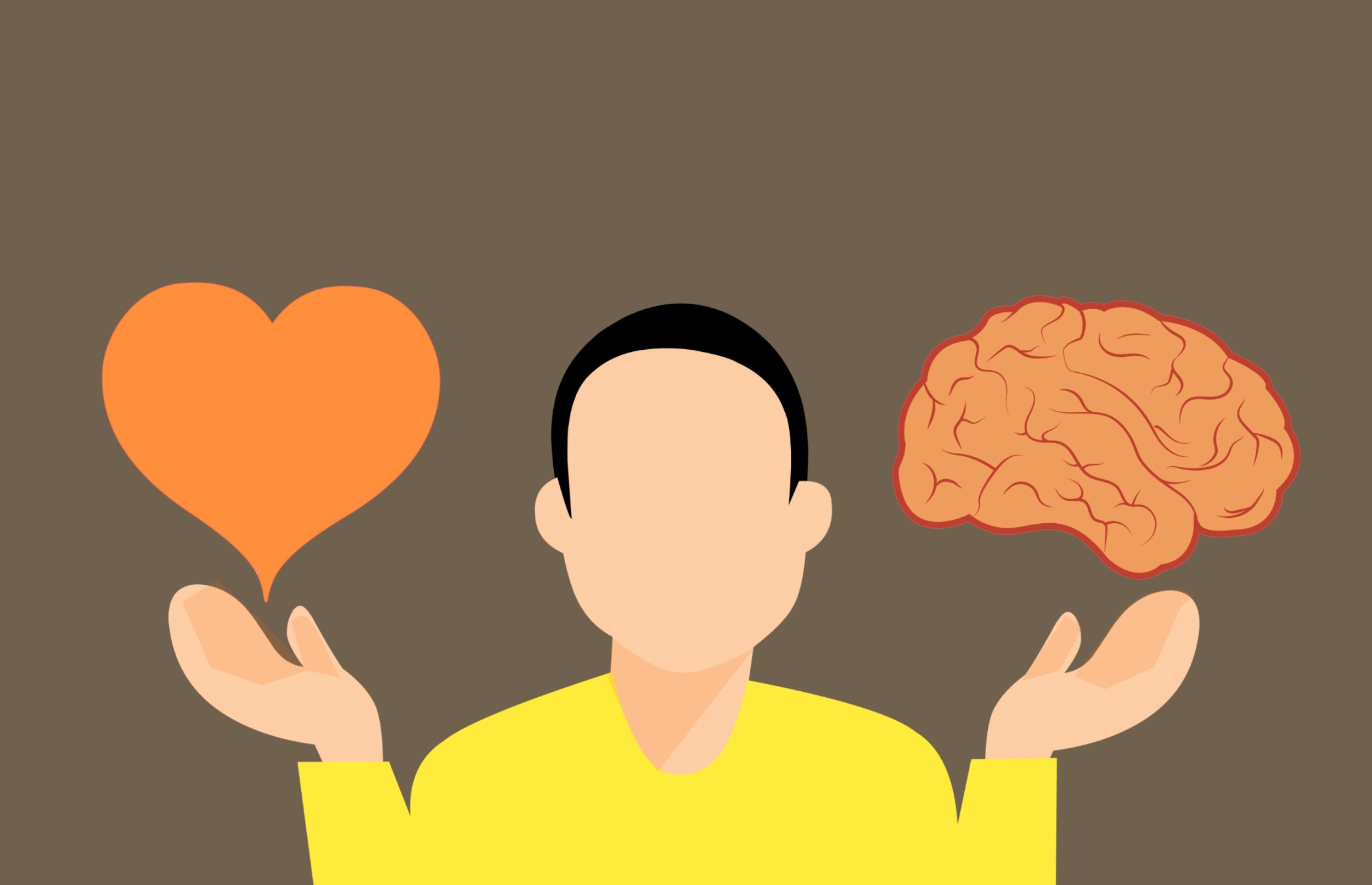 42
How can we analyze Tik Tok videos?
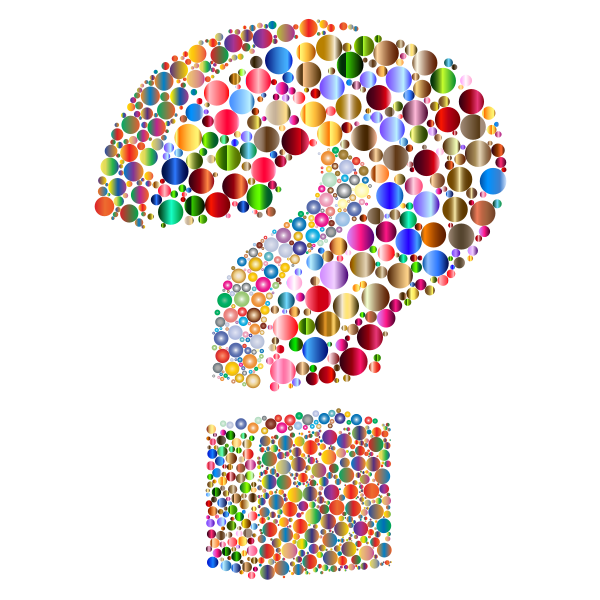 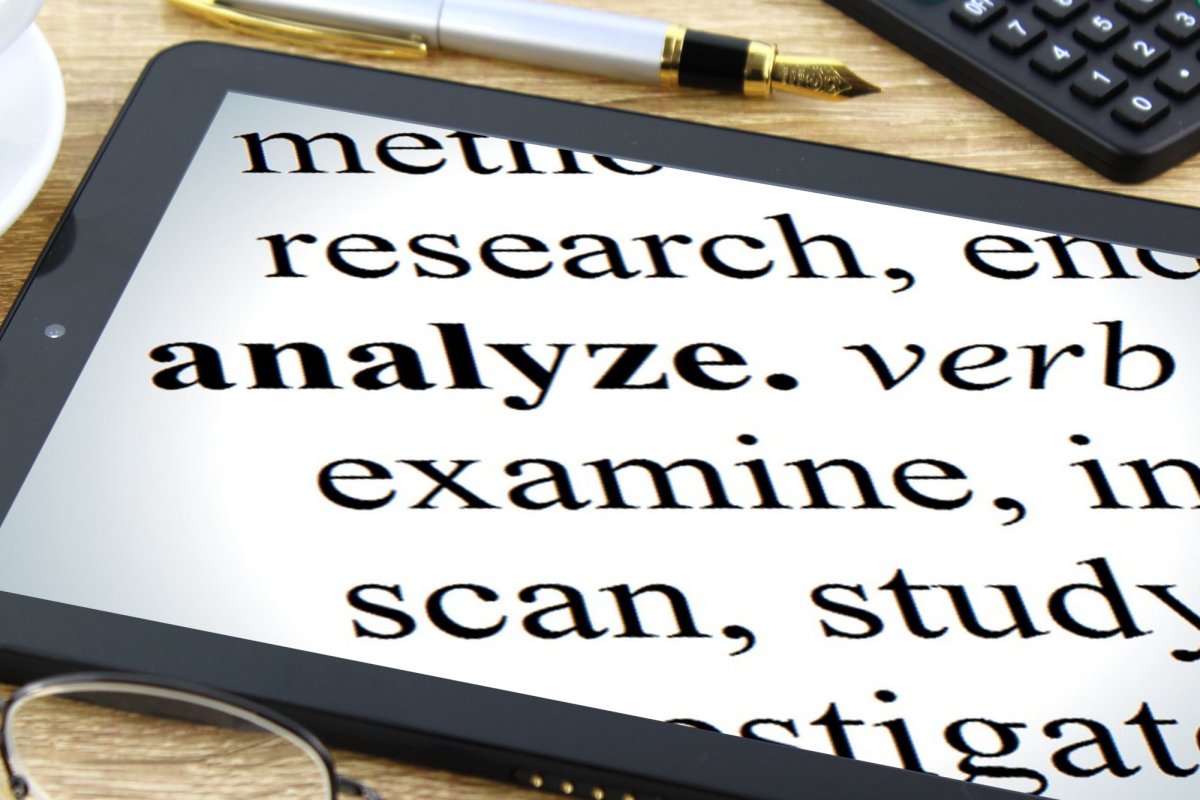 43
HOW DO WE PUT IT IN WORDS ?
TD​F​​C​ Planning Sheet
1.Topic Sentence: (Use a sentence to create your argument)
Start off by creating a topic sentence decide whether or not you agree or disagree. What is a topic sentence? What is a follow-up to a detail? Now, how do we tie all of our details together to create a clincher sentence?)
2.Detail Paragraph One: Detail of the document (make sure to cite!)
Give specific details backing up your argument and make sure you include video links in which you are referring to.
3.Follow Up
Include everything you else you can to support the document.
4. Give detail
5.In conclusion (return to the overall topic sentence, repeat your topic sentence.)
Now thAT YOU have learned how to effectively use the TDFC planning sheet, they will now use the TDFC to accurately. 
What’s Next…...
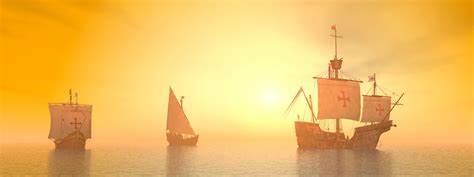 45
Now we will write about and evaluate the credibility on primary sources about whether or not Columbus was a hero or a villain.
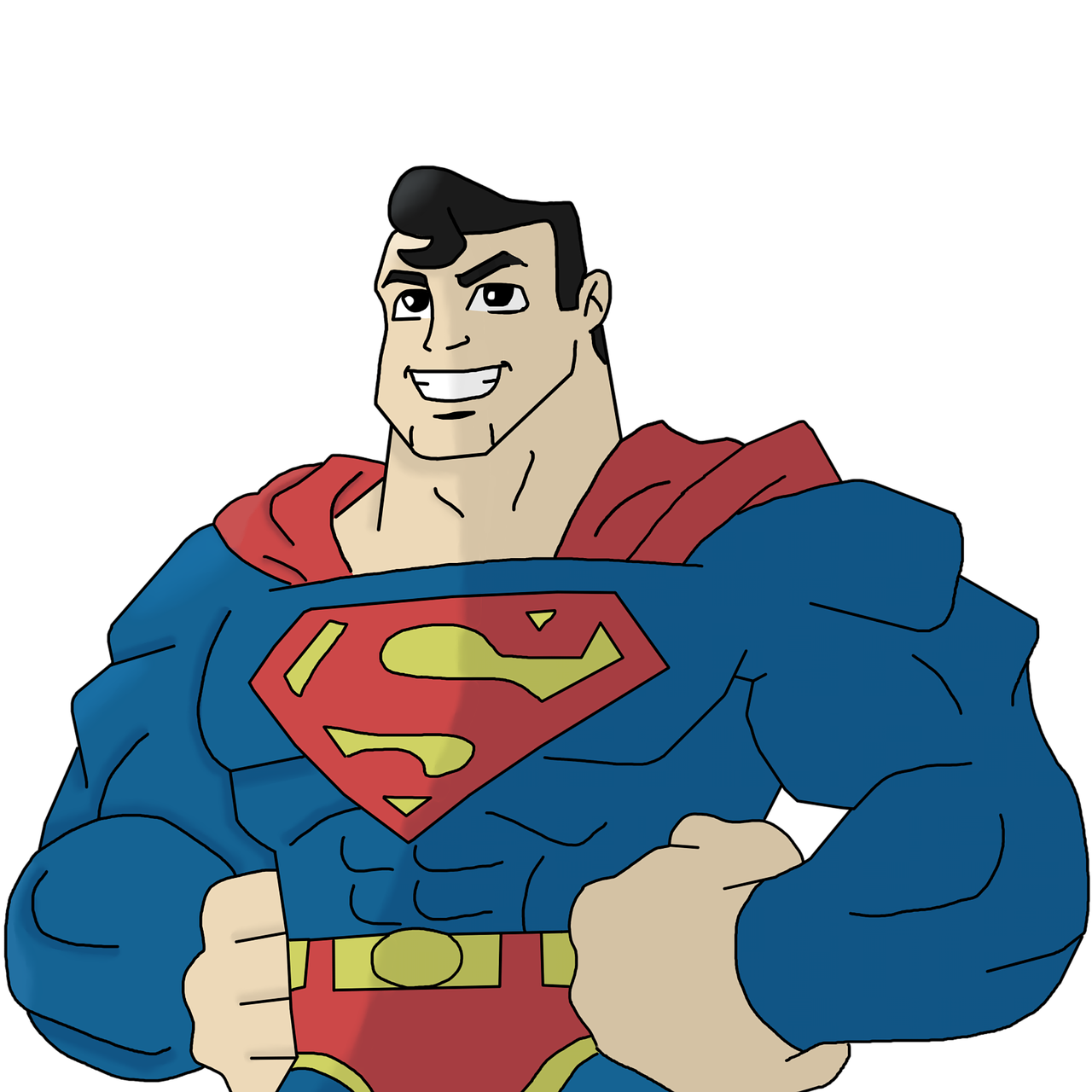 or
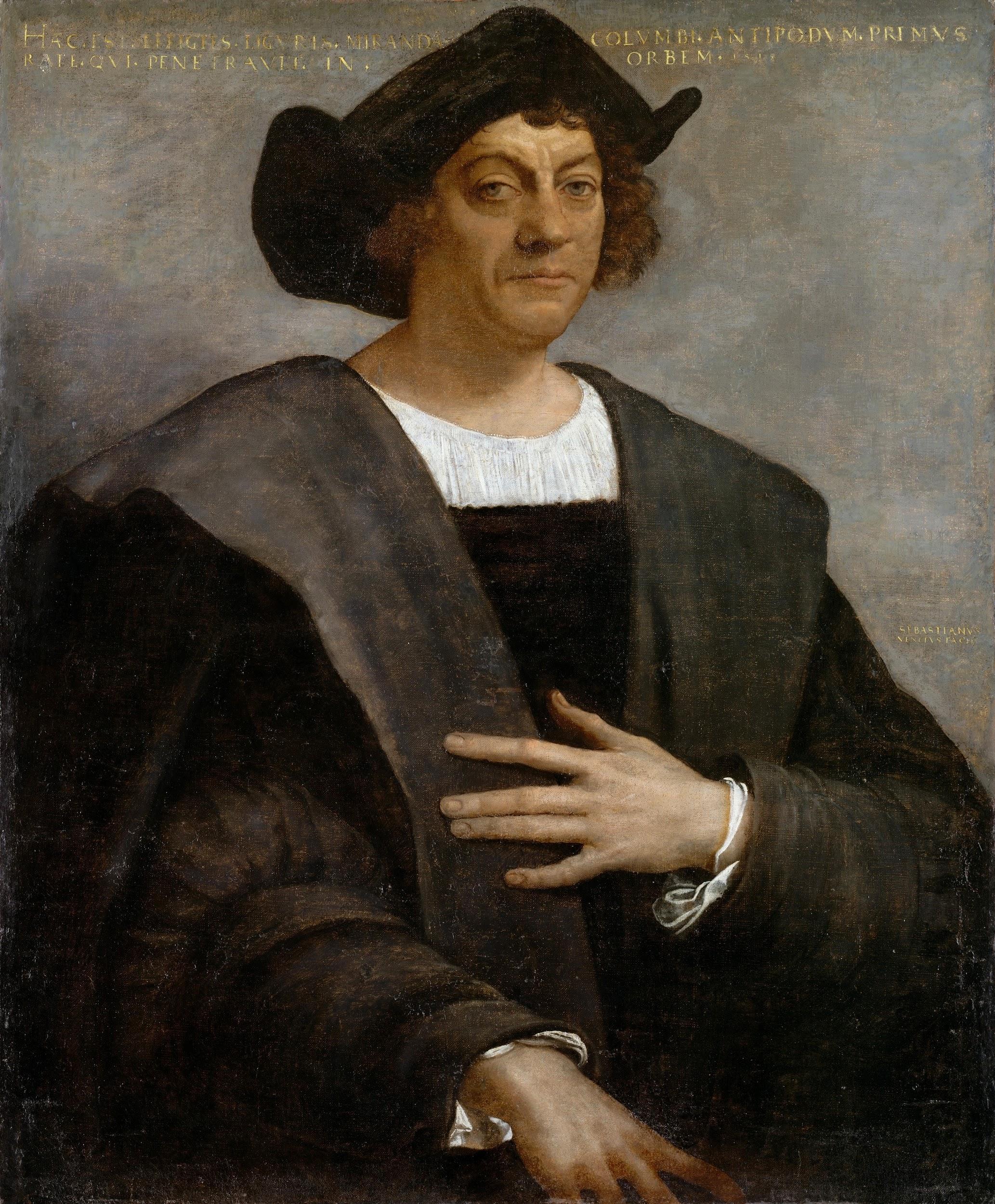 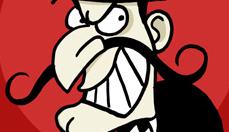 46
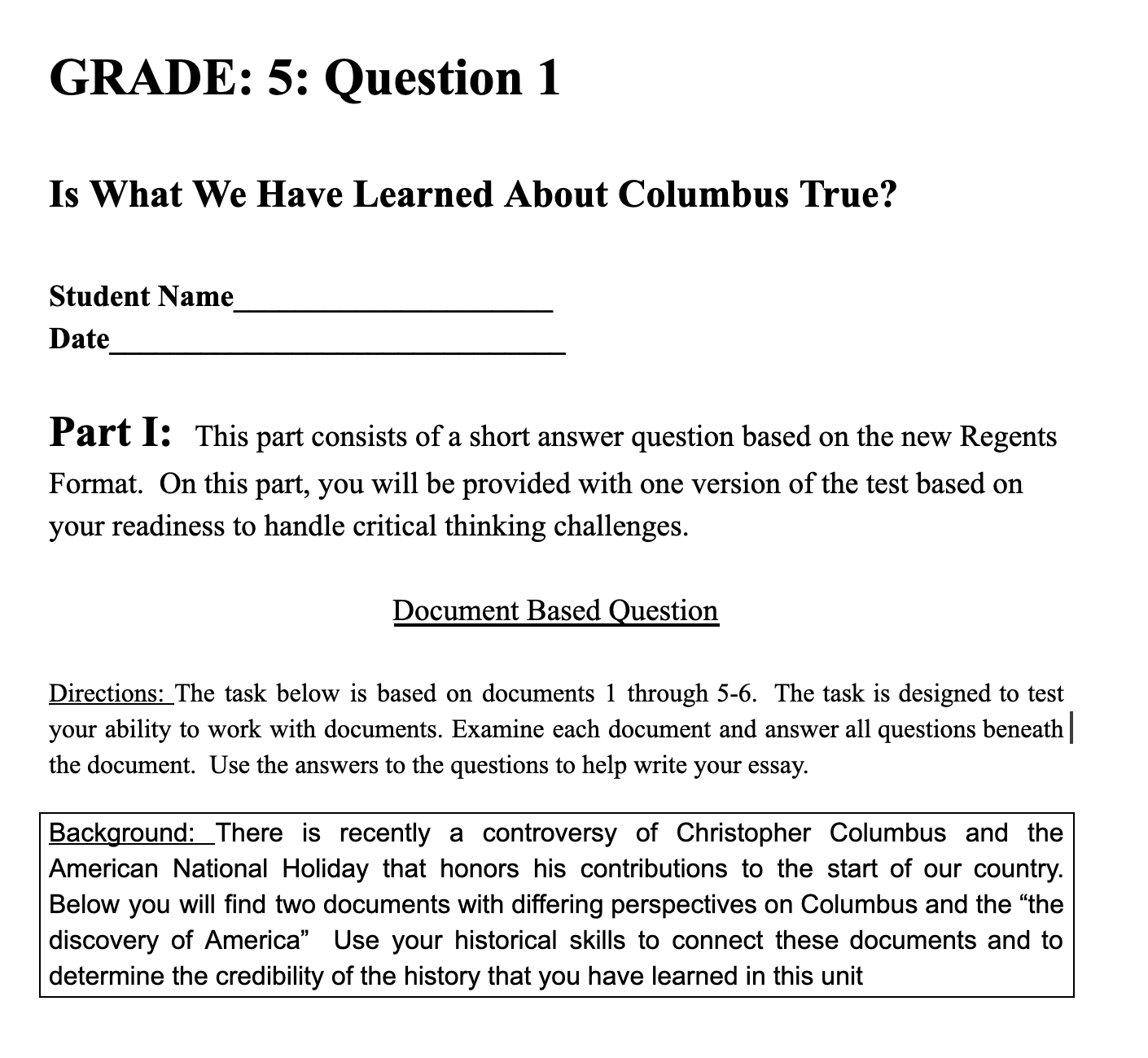 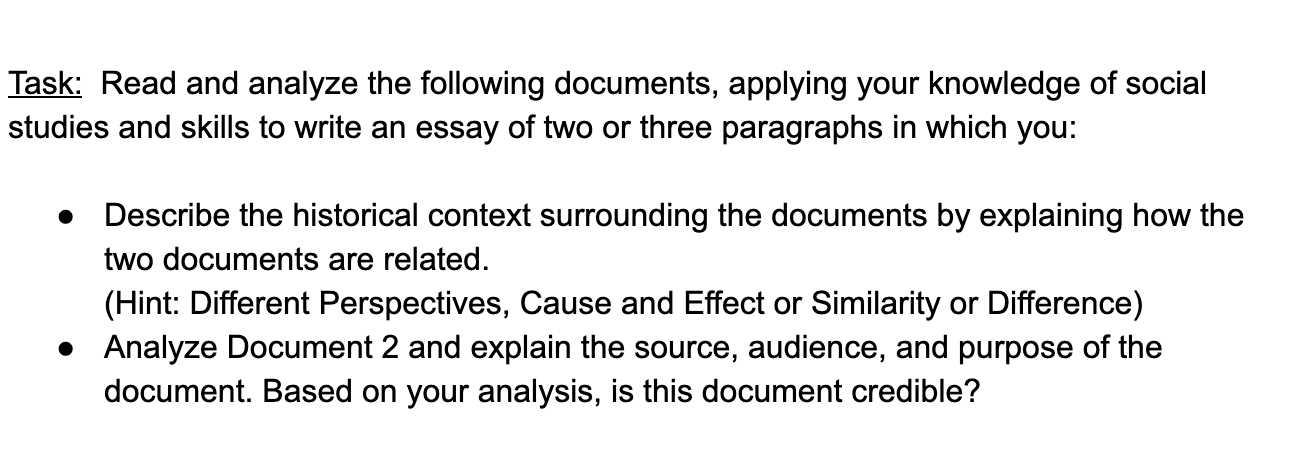 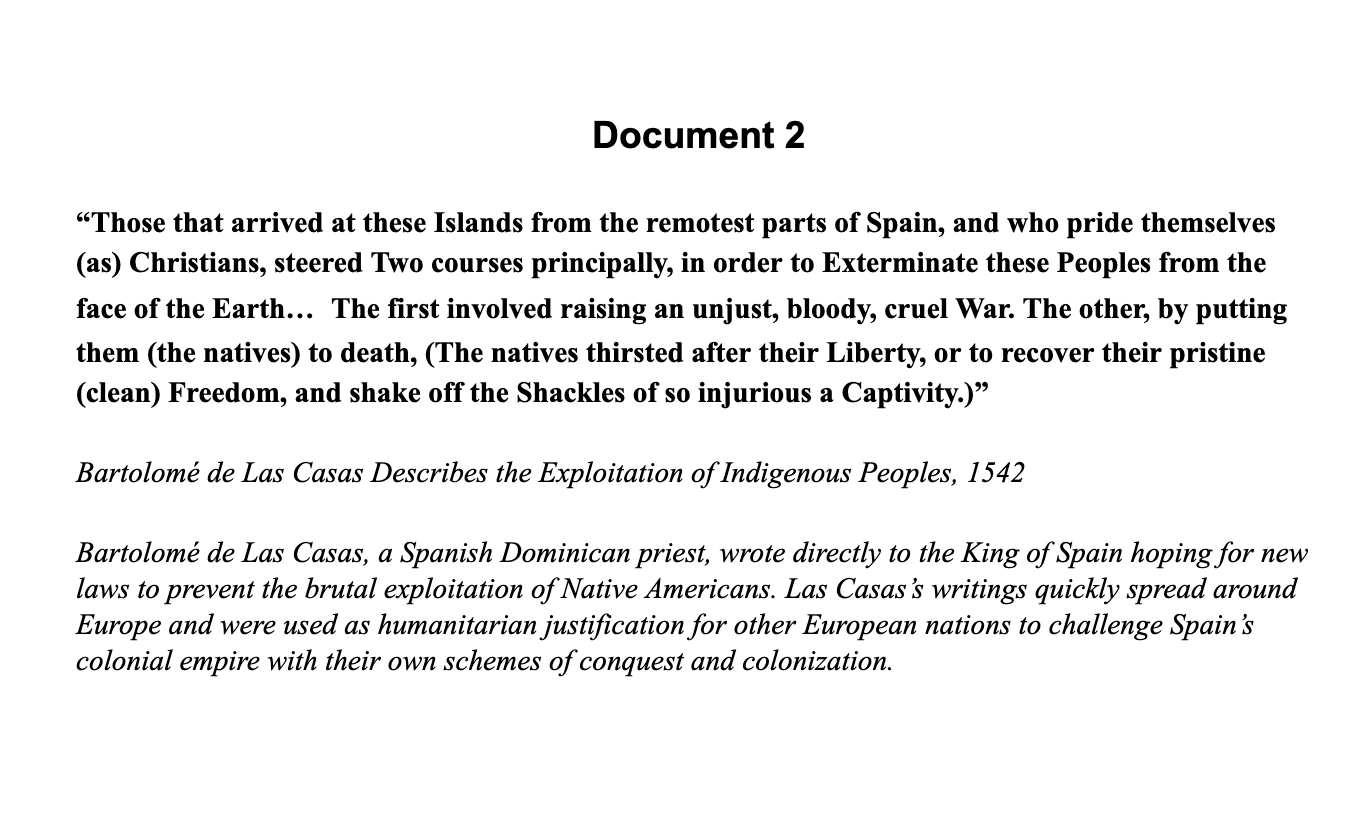 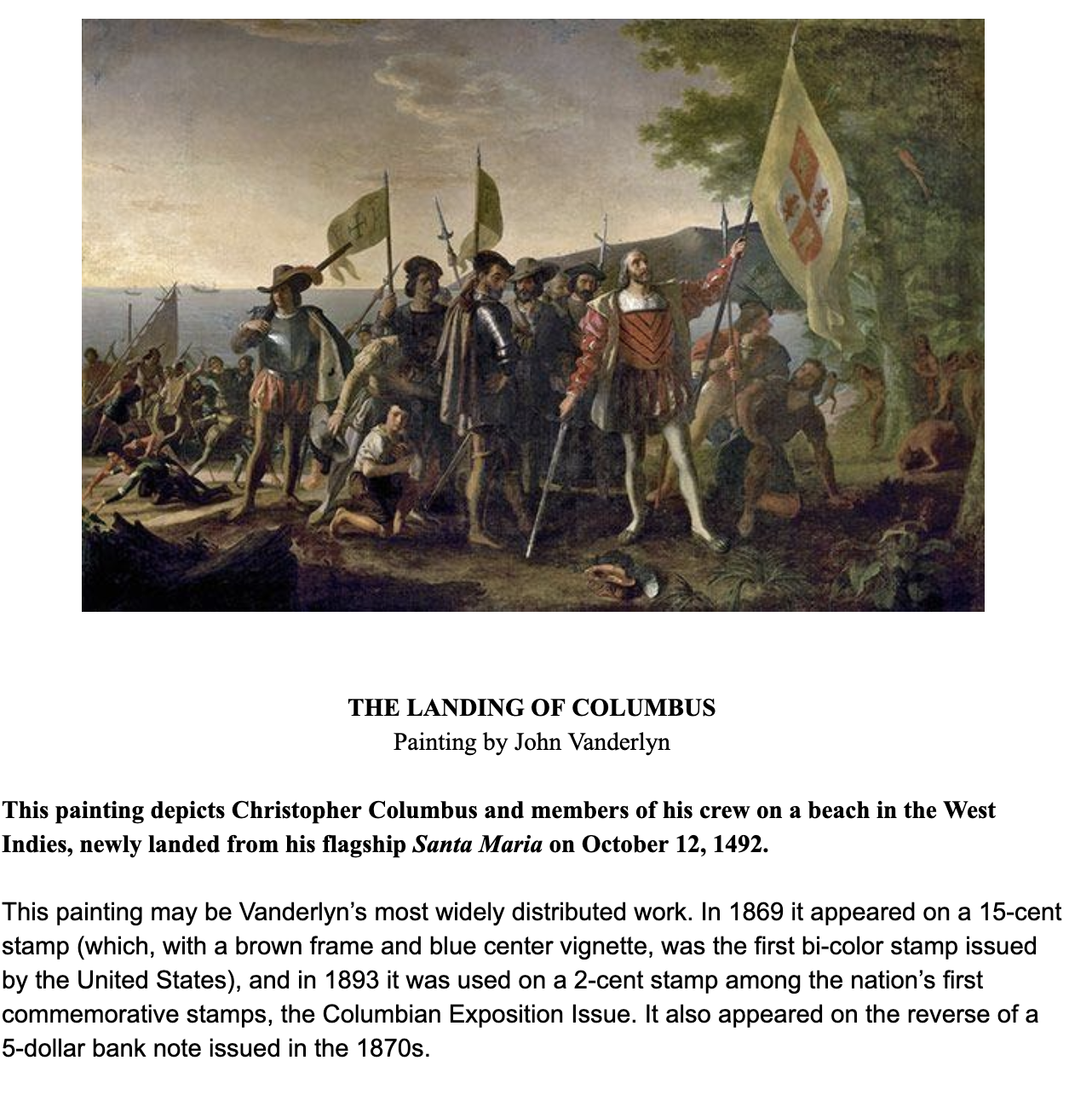 How Can we Effectively Organize and Share What We Know about  Columbus and the Credibility of Sources in Writing?
Lesson 6: Extension (Flipgrid)
Was Christopher Columbus a hero or a villain?
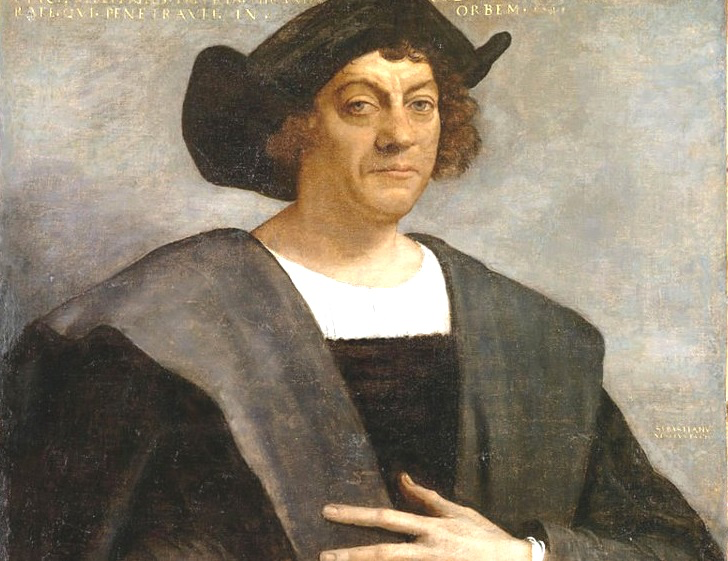 By:
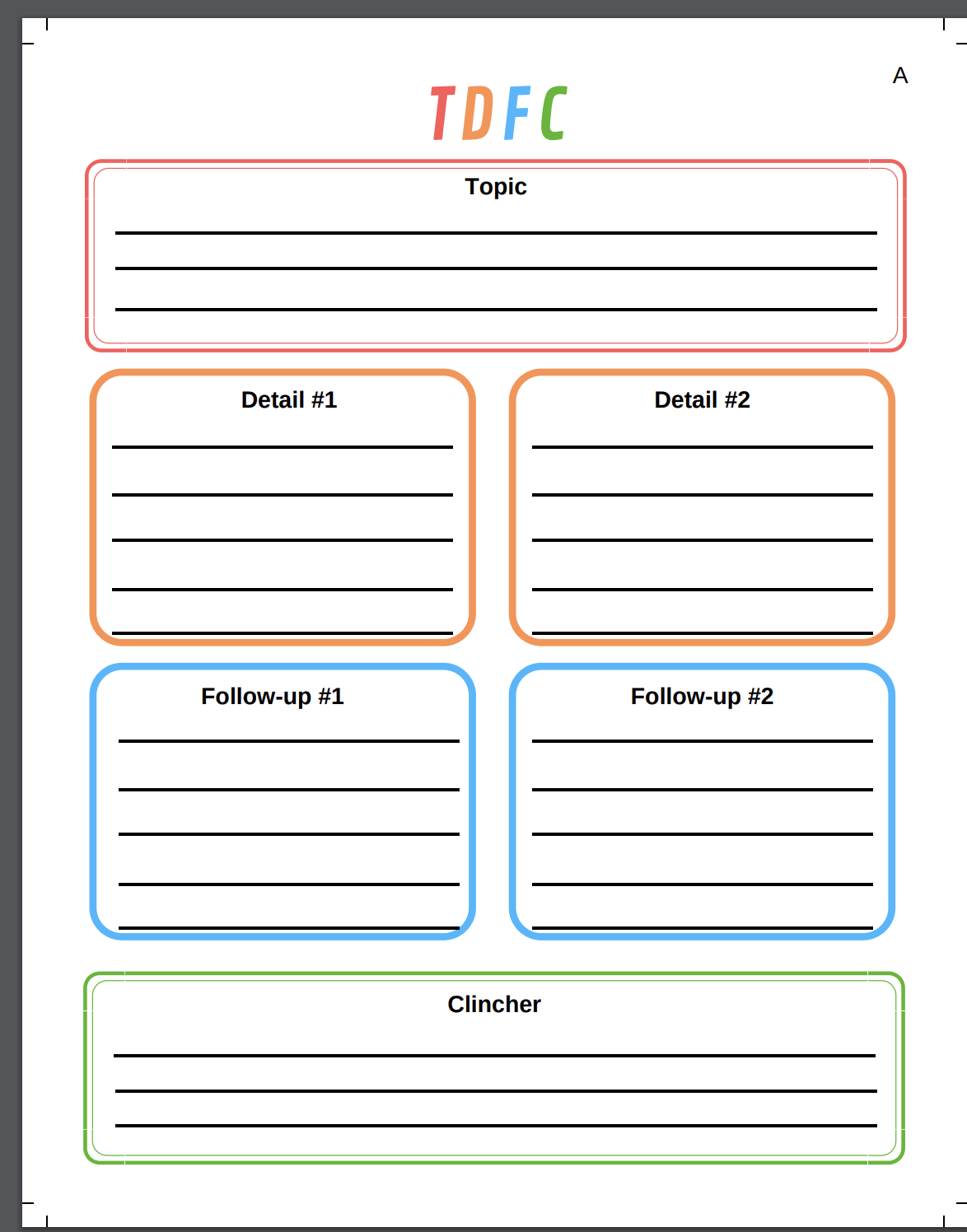 On our Website: 
TDFC Made Simple
Was Christopher Columbus a hero 
or a villain?
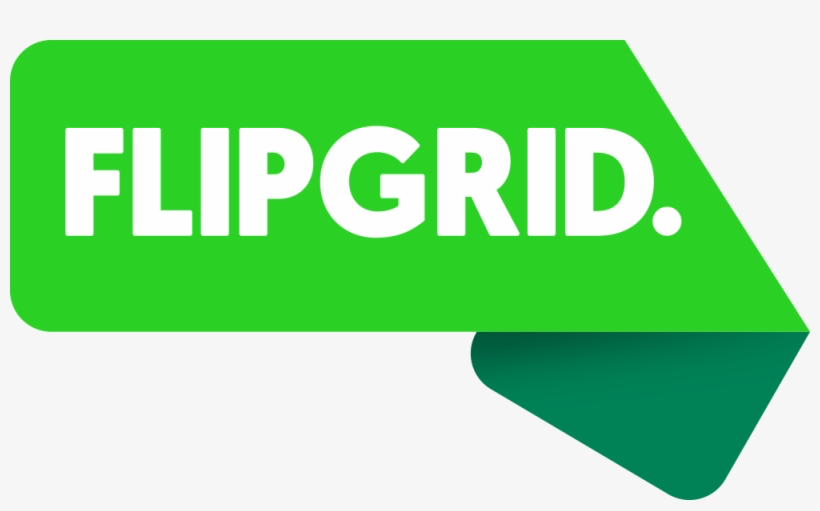 Practice Makes Perfect!

We are going to practice using FlipGrid by exploring the website

Let’s create our own practice videos!
Bullet Ideas!
Before we create our final video, first let’s jot down some thoughts that we are having about the documents we are analyzing on a piece of paper!
These should be bullet points, not paragraphs
We will build off these ideas to create our final video
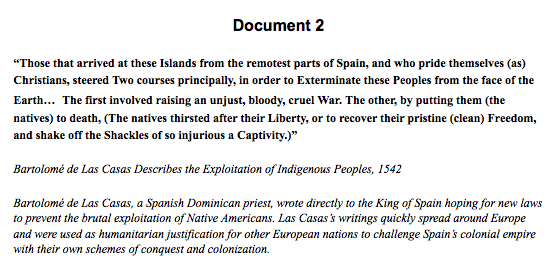 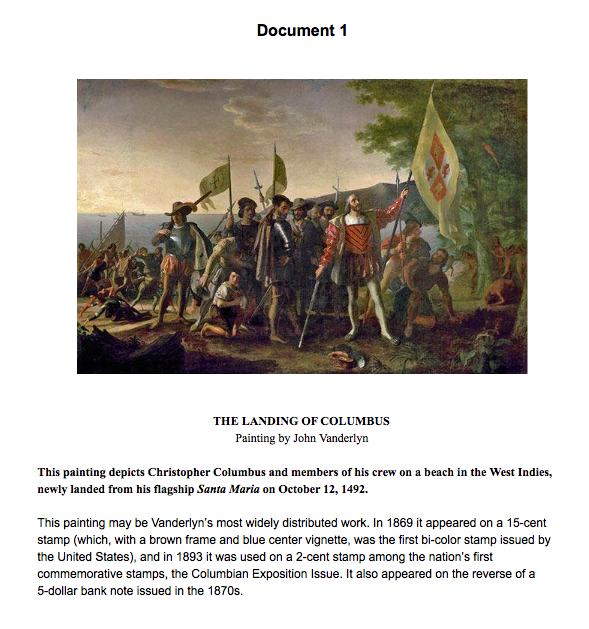 Tell Us What You Think!
Task:  After you have analyzed the two documents, apply your knowledge of social studies and skills to create a FlipGrid video in which you:
 
Describe the historical context surrounding the documents by explaining how the two documents are related.
(Hint: Different Perspectives, Cause and Effect or Similarity or Difference)  
Analyze Document 2 and explain the source, audience, and purpose of the document. Based on your analysis, is this document credible?
Can we Use Our New Knowledge of Media Literacy to Combat Cyberbullying?
Lesson 7: SPACE
Was Christopher Columbus a hero or a villain?
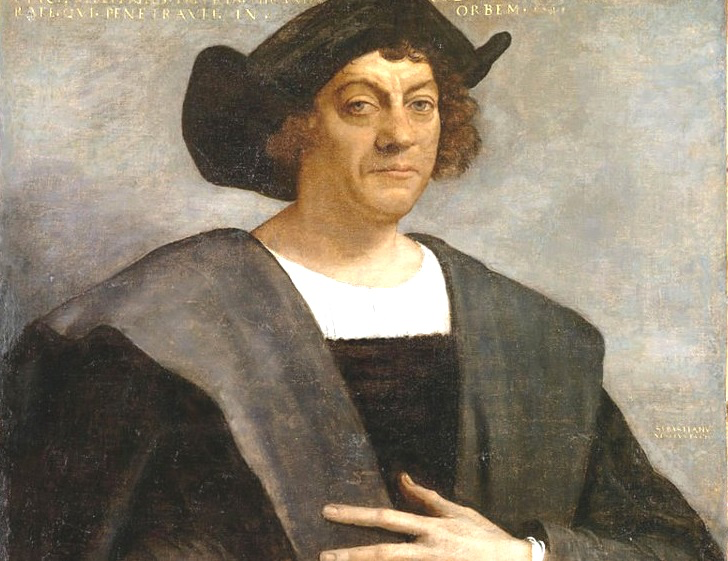 By: Bridget McRae, Nicole Tufano, Angela Bollettieri
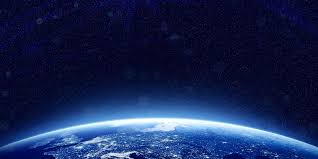 Objective:
 
After students are introduced to the SPACE strategy through an example, students will write arguments to support a claim and engage in collective discussion using the SPACE method to determine how cyberbullying could have been defeated through social media literacy by analyzing four tweets and determining their credibility. Students will correctly identify all five of the SPACE categories.
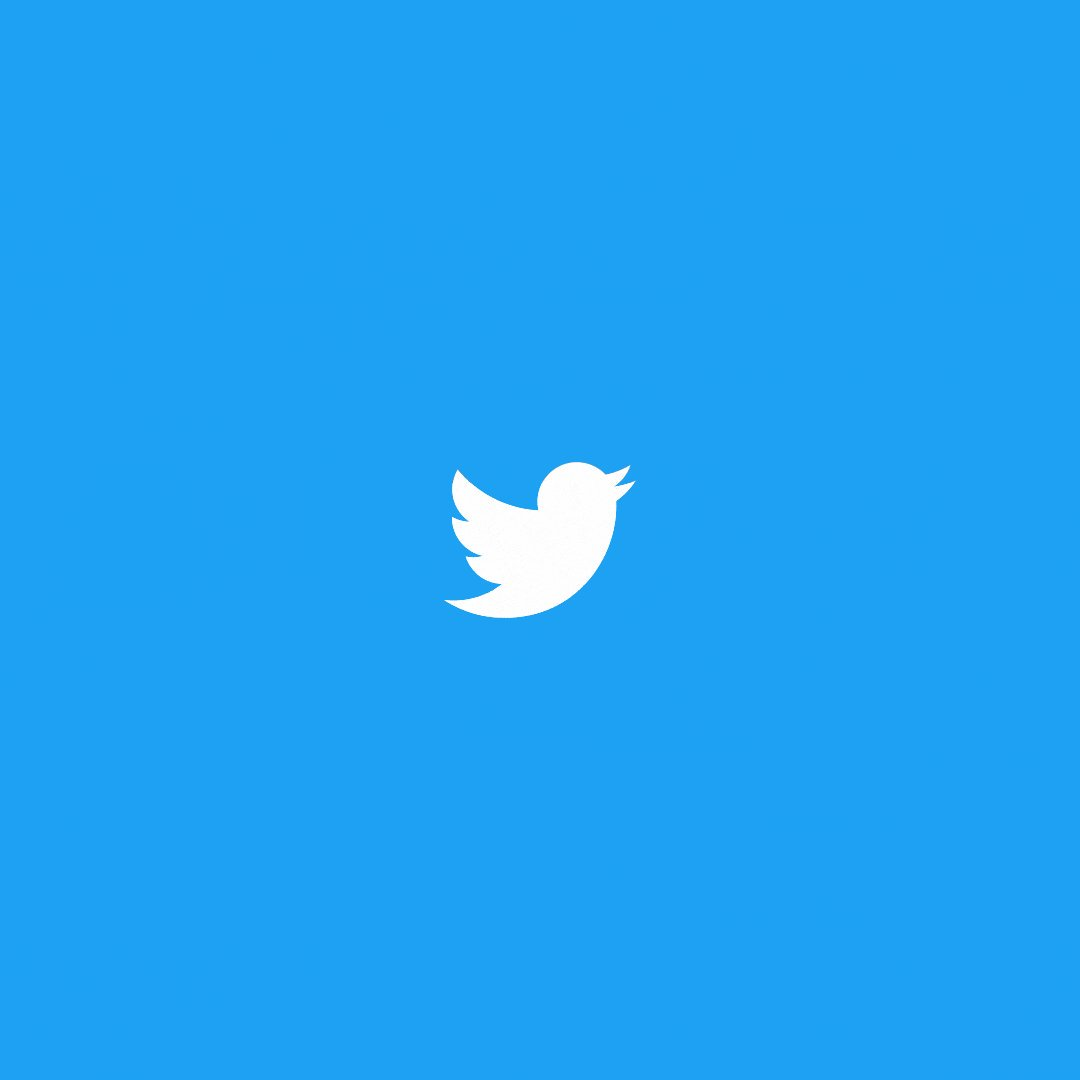 Fact or Fiction?
Is the tweet fact or fiction?
Listen to the following 5 tweets. If you believe it is factual, go to the left side of the room. If you believe the tweet is fiction, go to the right side of the room. Discuss your beliefs with your group!
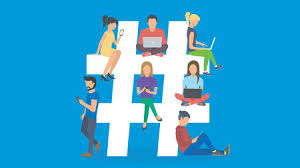 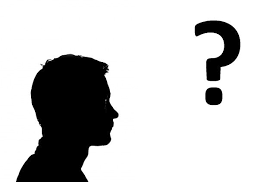 Tweet 1: The NUMBER ONE way to stop the spread of COVID-19? STAY HOME. Protect your family, friends, loved ones and neighbors: act like you already have the virus and stay inside. 

Tweet 2: ….Actually, throughout my life, my two greatest assets have been mental stability and being, like, really smart. Crooked Hillary Clinton also played these cards very hard and, as everyone knows, went down in flames. I went from VERY successful businessman, to top T.V. Star…..

Tweet 3: As of March 25, 41 US states and 1 US territory report some community spread of #coronavirus {COVID-19}. Of those, thirteen states report #COVID19 cases are “widespread.” See CDC’s map to stay up to date on what is happening in your state. 

Tweet 4: ...It wouldn’t matter if you got ten times what was needed, it would never be good enough. Unlike other states, New York unfortunately got off to a late start. You should have pushed harder. Stop complaining & find out where all of these supplies are going. Cuomo working hard!

Tweet 5: I watched a portion of low rated (very) Morning Psycho (Joe) this Morning in order to see what Nancy Pelosi had to say, & what moves she was planning to further hurt our Country. Actually, other than her usual complaining that I’m a terrible person, she wasn’t bad. Still praying!
What is SPACE?
Summarizing: THIS IS THE "S" (Sourcing)

Perspective: THIS IS THE "P" (Purpose and Point of View)

Audience: THIS IS THE "A" Audience--Context

Credibility; THIS IS THE "C" Corroboration 

Corroborating: THIS IS THE "E" Evaluation of Credibility and Reliability
S
Summarizing: THIS IS THE "S" (Sourcing)

1. Who wrote this article?
2. When was it written?
3. Is the author a credible source about what (s)he is writing about? (Is the author known for what is (s)he is writing about and does (s)he have experience about what is being written about?)
4. Is the author a reliable source in general? (Does the author tend to be truthful, can you trust the author?)
5. Is the information presented by the author biased or unbiased?  Where is the bias?
6. Is the author anonymous?  (Name withheld)
P
Perspective: THIS IS THE "P" (Purpose and Point of View)

1. What is the author's purpose in writing? (Inform/Explain, Persuade, Entertain)
2. What is the author's perspective on the issue? Does the author's presentation favor one side or the other?
3. Does the author present one point of view or is the presentation balanced?
4. Are points of  view missing from the article?
A
Audience: THIS IS THE "A" Audience--Context

1. Who is the desired audience for the author? Is the audience general or specific?
2. Why might the author writing this piece to this audience?  (purpose-goal)
3. Has an event happening in the world inspired the author to write this piece? (context)
4. What does the author want the audience to think after reading this piece?
C
Credibility; THIS IS THE "C" Corroboration 
1. Is the information presented fact or opinion? (Opinions are much harder to corroborate but this can be done by checking the facts that the opinion is based on.)
2. Can the information presented be corroborated in other sources?
3. Where could you go to corroborate the information in the article? (What sources on the Internet might enable you to do this quickly and easily?)
4. Do you need primary sources to corroborate this account? Which sources might help corroborate this account, even if not accessible? What is missing?)
5. Have you tried to corroborate this source?  What did you find?
E
Corroborating: THIS IS THE "E" Evaluation of Credibility and Reliability

1. When you review all of the questions above, does the information seem credible (believable) ? Which concept (letter) was most powerful in leading you to that conclusion?
2. When you review all of the questions above, is the information incredible ( not believable) ? Which concept (letter) was most powerful in leading you to that conclusion??
3. When you review all of the questions above, is the information reliable (trustworthy) ? Which concept (letter) was most powerful in leading you to that conclusion?
4. When you review all of the questions above, is the information unreliable (not trustworthy) ? Which concept (letter) was most powerful in leading you to that conclusion?
5. Are you unable to determine reliability and credibility based on the information provided?  What other sources are available that could check, confirm, or oppose the evidence currently marshaled?
Students will work in groups analyzing 1 tweet from various political/public figures. Within their groups they will be tasked to implement the SPACE method to validate the credibility of the source.
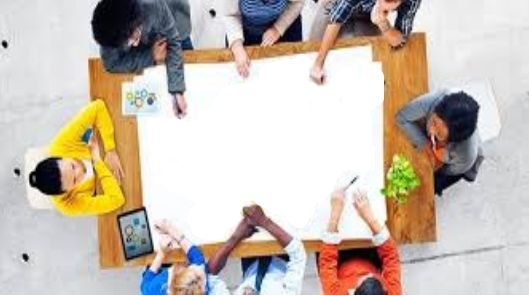 Once completed, students will present their findings to the class and have a class discussion utilizing their findings and organizing their thoughts to answer the essential question after their findings, “how cyberbullying could have been defeated through social media.”
ASSESSMENT
Informal Assessment
The teacher will closely monitor the collective discussion and students oral contributions.
Formal Assessment
At the end of the lesson, each group will present their document to the class.
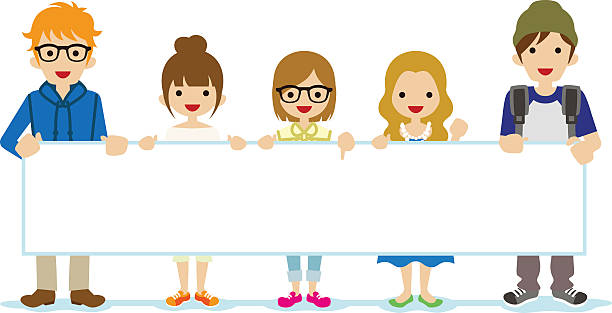 Can we Use Our New Knowledge of Media Literacy 
to Combat  Cyberbullying?
Lesson 8: Informed Action (Interactive Drama)
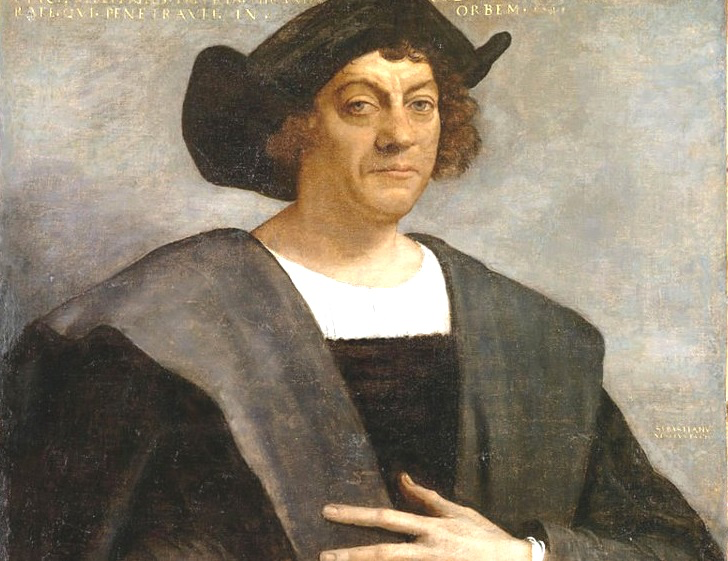 By: Jenna Pezzotti & Amanda Leonardi
Objective:
After interacting the skit “The new girl,” about a girl from Kansas, students will Engage effectively in a range of collaborative discussions with diverse partners BY completing the “Bullying Behind Social Media” worksheet where they are creating three actions they would have done differently to make the outcome positive.
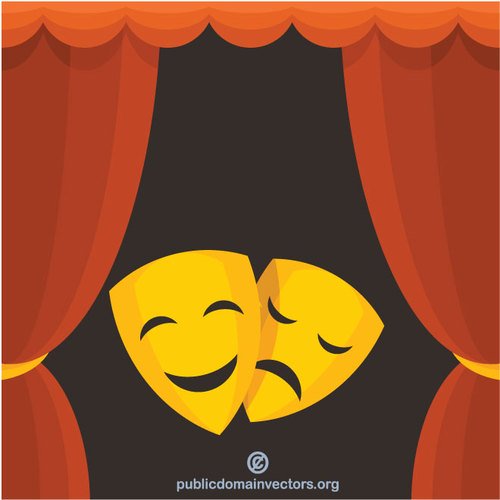 Motivation: Students will participate in the "Stand up, Sit down" activity. (If any of the statements apply to you, please follow the directions by standing up or sitting down. If it applies to you and you are already standing or sitting, please remain standing or sitting.) 
Questions:
Stand up if you have ever been bullied before on Social Media.
Stand up if you have ever been the bully before.
Stand up if you have ever been the bystander while someone is being bullied.
Stand up if you have ever stood up to a bully before.
Stand up if you think bullying is wrong.
Stand up if you wanted to stand up to a bully but didnt know how.
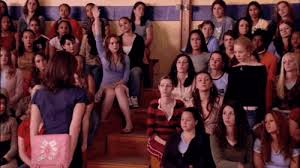 Characters:
Bully - Becca 
Victim - Katie (New girl from Kansas) 
Bystander/friend of the victim - Riley (Katies cousin)
Mean student - Melanie 
Classmate- Cara
Summary of Skit
Katie is a 10-year-old girl who moves here from Kansas and is excited but nervous for her first day of a new school. She is bullied on social media for both dressing differently and for the lunch she brought to school. The bully, Becca, posts a video making fun of Katie eating her lunch and it is seen by the whole school. Katie finds out later in the day and is devastated by Becca's actions.
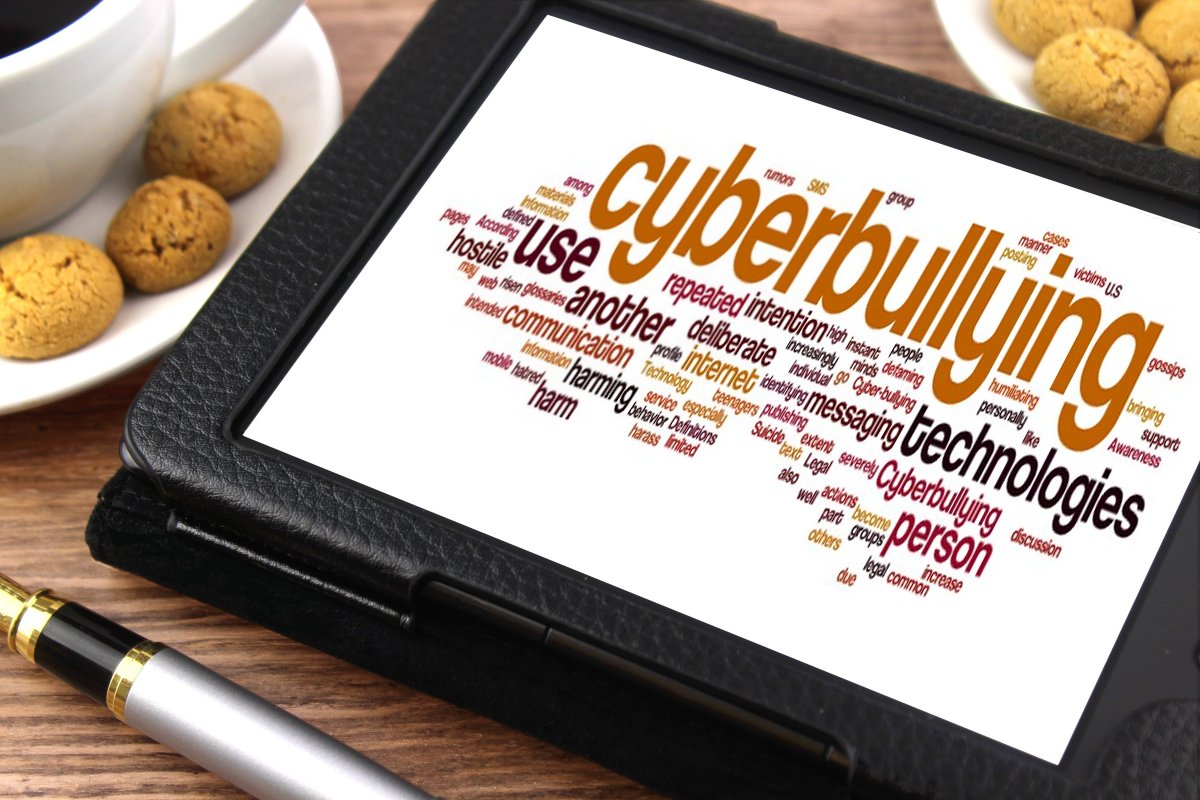 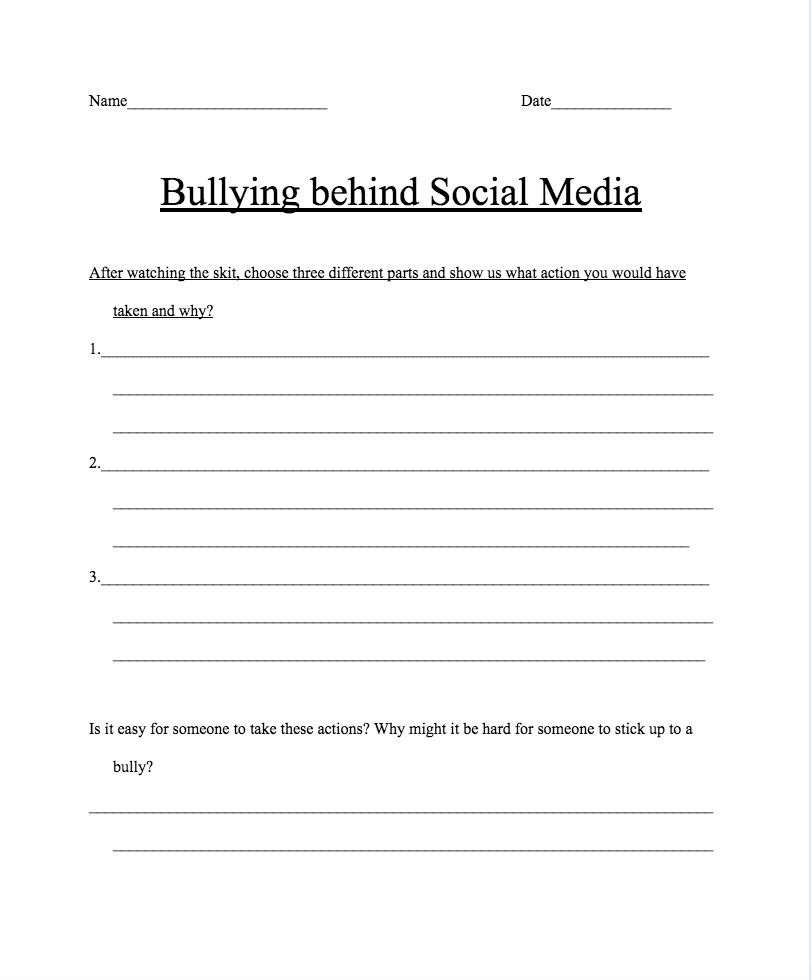 Assessment
Informal assessment
When students are participating in the discussion the teachers will examine their comprehension of the skit. 
Formal assessment
 Students will complete the “Bullying Behind Social Media” worksheet where they need to change three things about the skit to make the situation end on a positive note.
A Brain Based Inquiry 
Was Columbus a Hero or Villain?
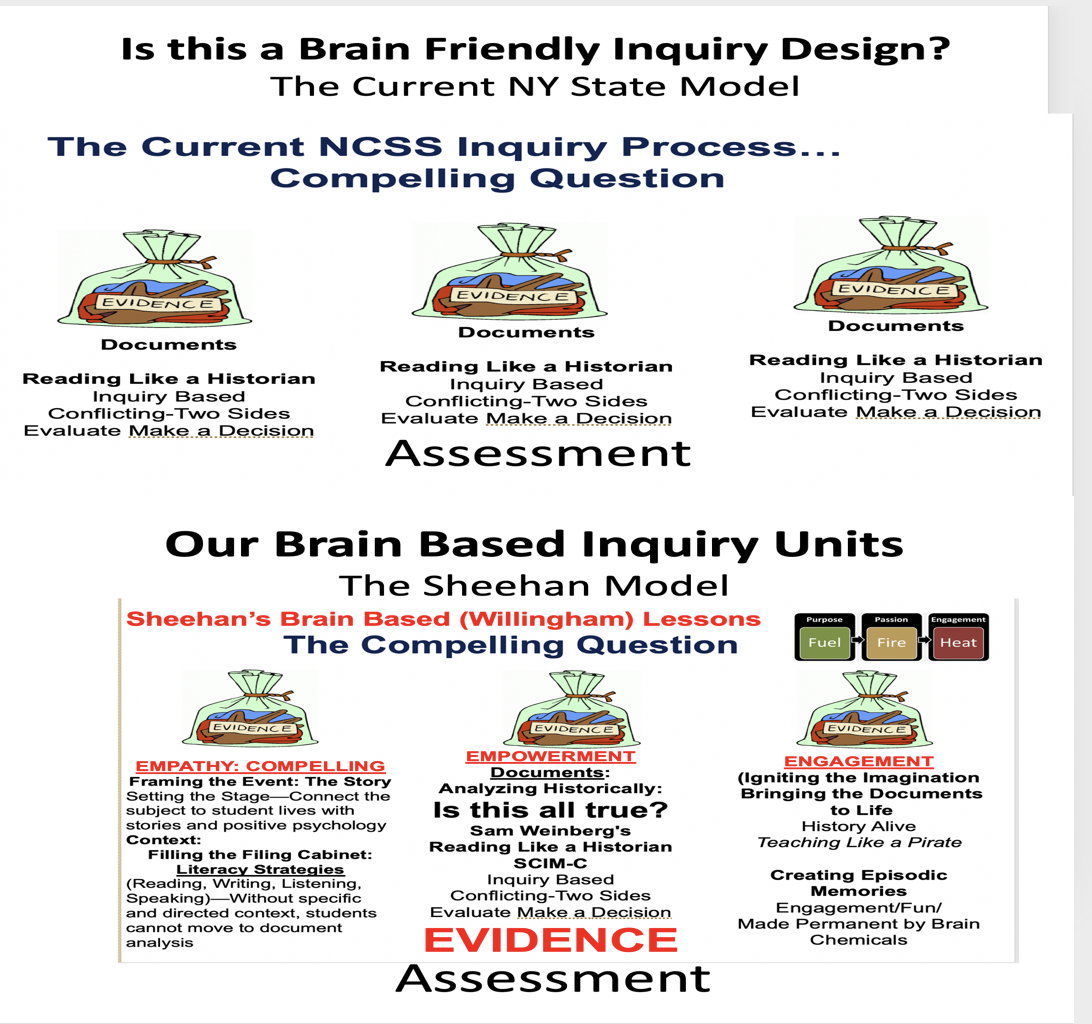 Cyberbullying, Social and Historical Literacy and the Search for Truth